Concluding remarks on NA60                       (and beyond)
Hans J. Specht
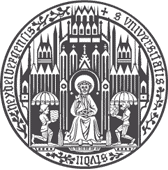 Physikalisches Institut Universität Heidelberg
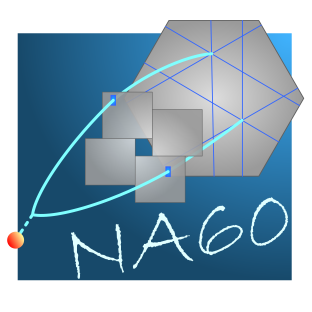 Erice, 20 September 2012
H.J.Specht, Erice 2012
1
Outline
-  Planck-like radiation and deconfinement

-  The ρ spectral function and chiral restoration

-  Radial expansion and the EoS close to Tc 

-  Hadron results 


-  Remarks on other dilepton experiments
H.J.Specht, Erice 2012
2
2.5 T dipole magnet
muon trigger and tracking (NA50)
beam tracker
Si-pixel tracker
magnetic field
targets
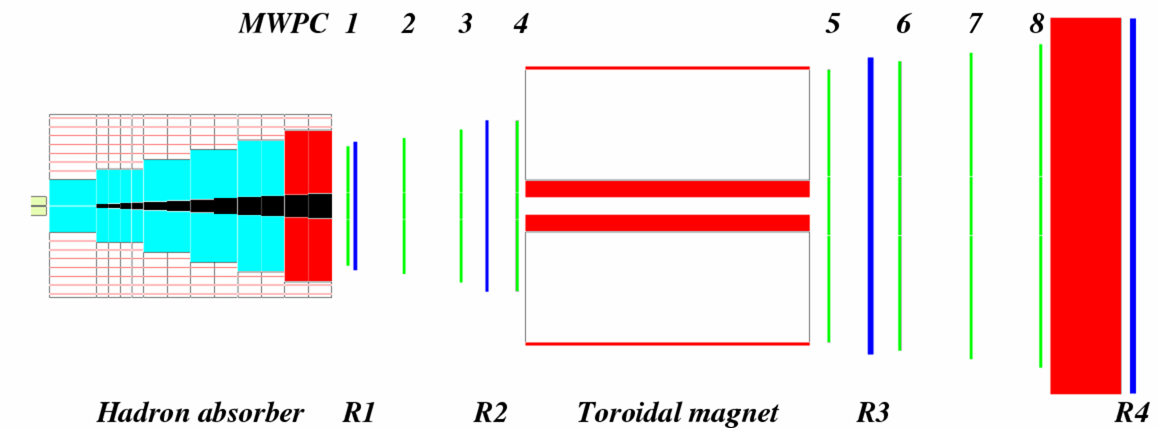 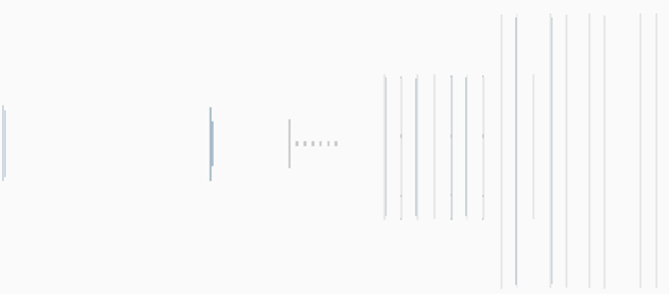 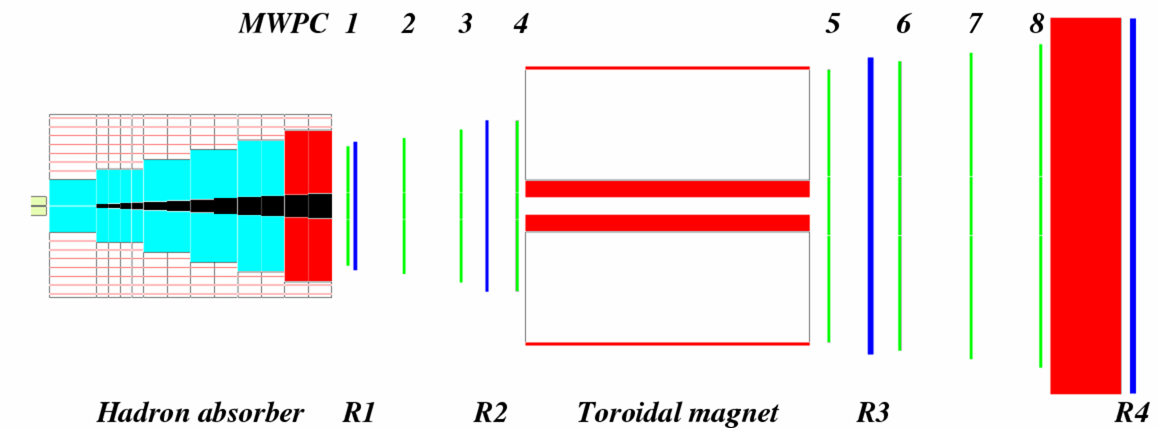 hadron absorber
Measuring dimuons in NA60: concept
<1m
>10m
Track matching in coordinate and momentum space
Improved dimuon mass resolution 
Distinguish prompt from decay dimuons
Additional bend by the dipole field
Dimuon coverage extended to low pT
Radiation-hard silicon pixel detectors (LHC development)
High luminosity of dimuon experiments maintained
H.J.Specht, Erice 2012
3
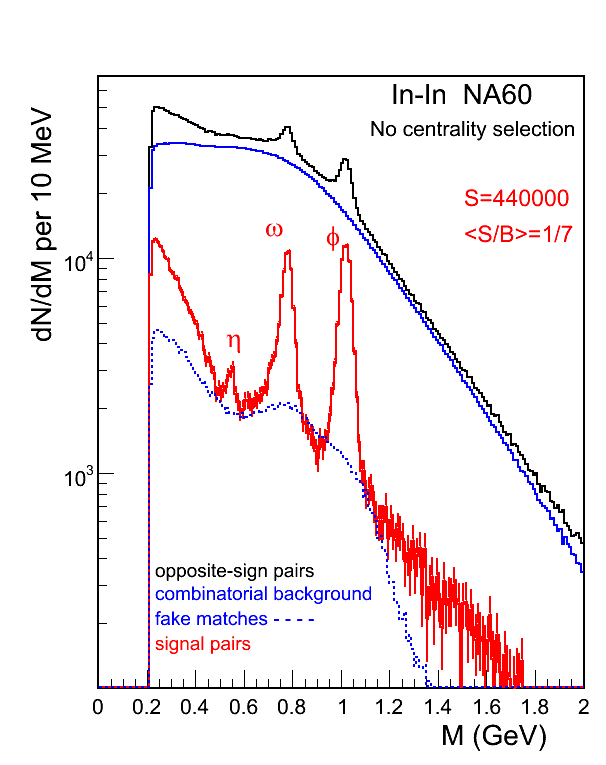 Data sample for 158A GeV In-In
subtraction of
combinatorial background
-  fake matches between the       two spectrometers
S/B highest of all experiments,  past and present (see below)
net sample: 440 000 events
effective statistics also highest of all experiments
mass resolution:20 MeV at the w position
η, ω, f completely resolved
2mμμ
H.J.Specht, Erice 2012
4
Understanding the peripheral data
Monte Carlo simulation of the expected  dilepton sources:
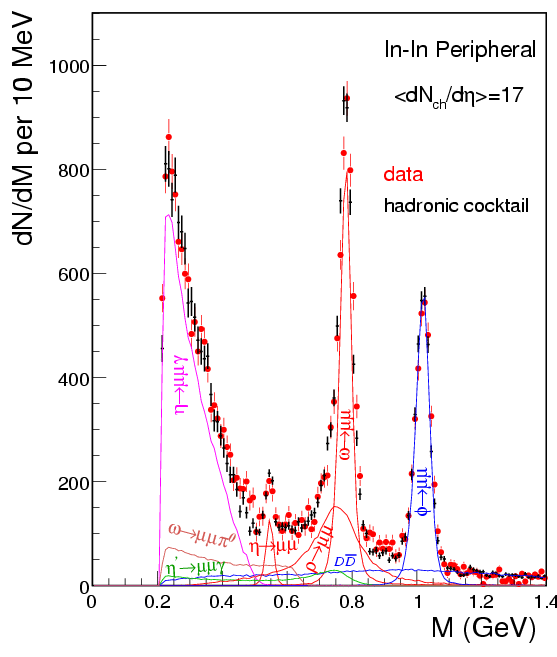 electromagnetic decays:   
    2-body:   h, r, w, f → μ+μ-    Dalitz :    h, h → μ+μ- γ                    ω →μ+μ-π0
EM transition form factors   of the η and ω Dalitz decays remeasured here
_
semileptonic decays:     uncorr.  μ+μ- from  DD
_
fit with free parameters: η/ω, ρ/ω, f/ω, DD
‘perfect’ description of the data
H.J.Specht, Erice 2012
5
Results on Electromagnetic Transition Form Factors
Phys. Lett. B 677 (2009) 260
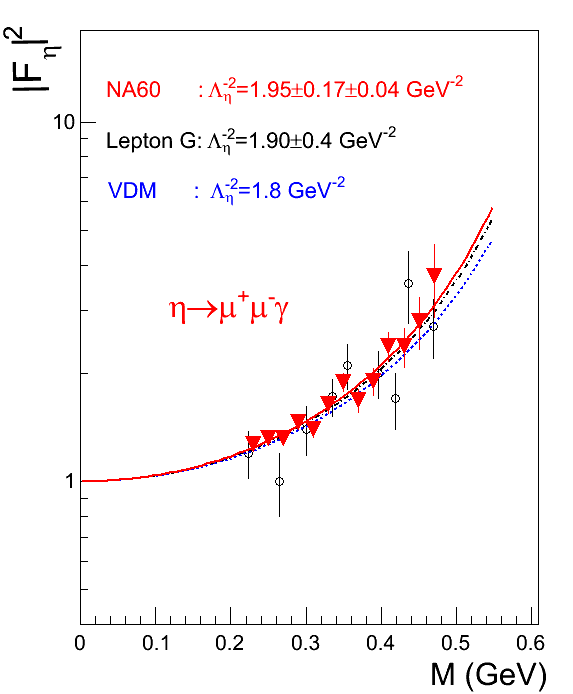 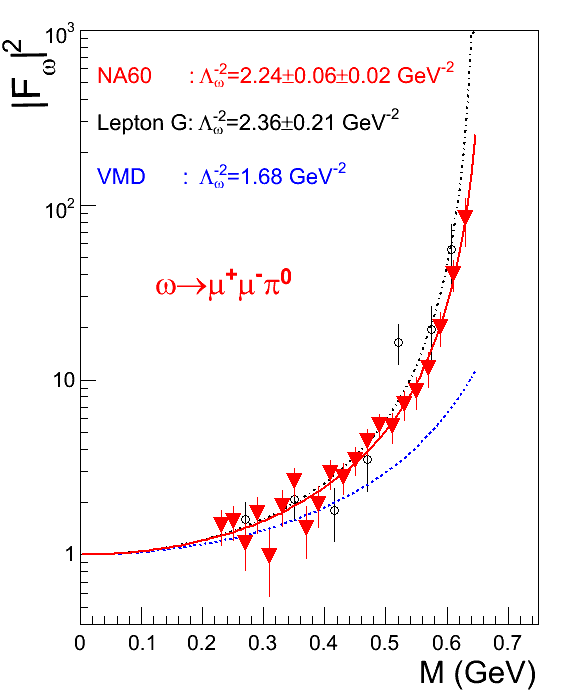 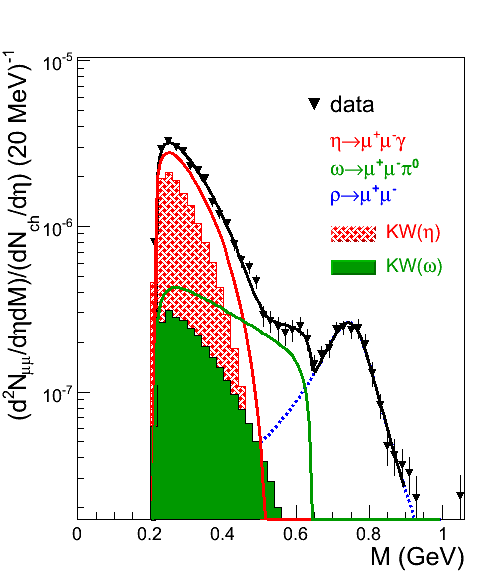 data corrected for acceptance
Perfect agreement of NA60 and Lepton G, confirming ω anomaly
Large improvement in accuracy; for ω, deviation from VMD   3  10 σ
NA60 p-A data: complete agreement, still higher accuracy (to be published)
H.J.Specht, Erice 2012
6
NA60 results in the new edition of the PDG
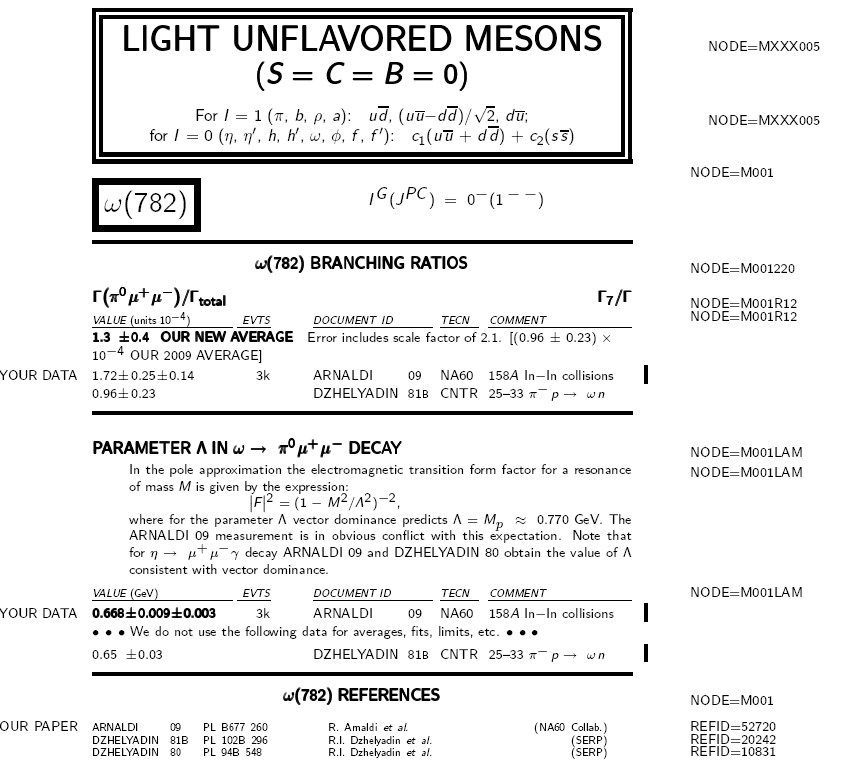 PDG 2008
PDG 2010
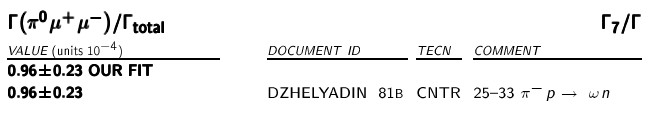 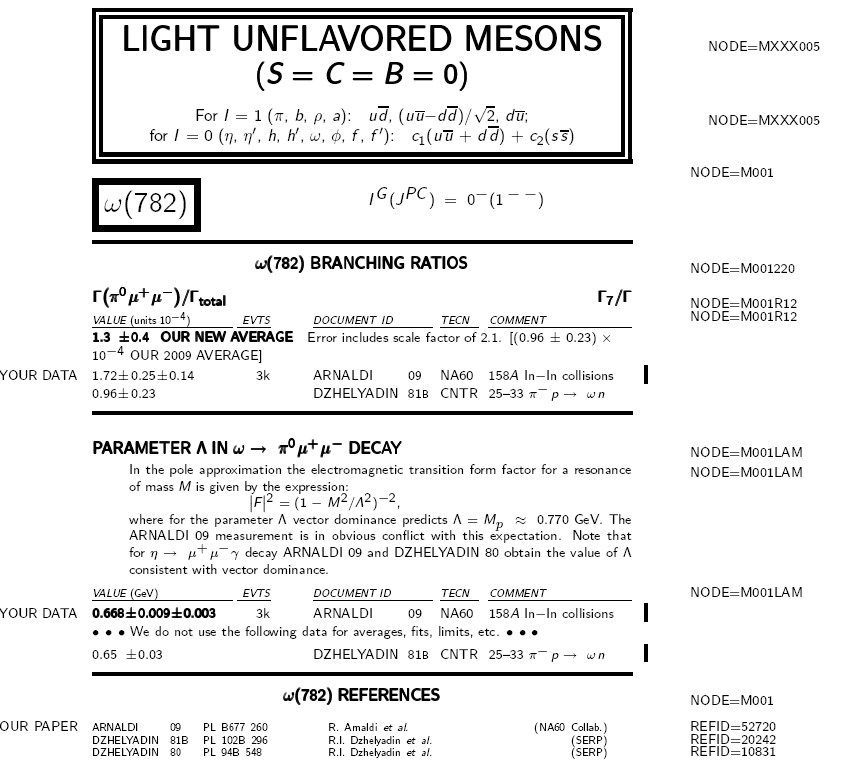 First result from a heavy-ion experiment in the PDG ever
H.J.Specht, Erice 2012
7
Moving to higher centralities
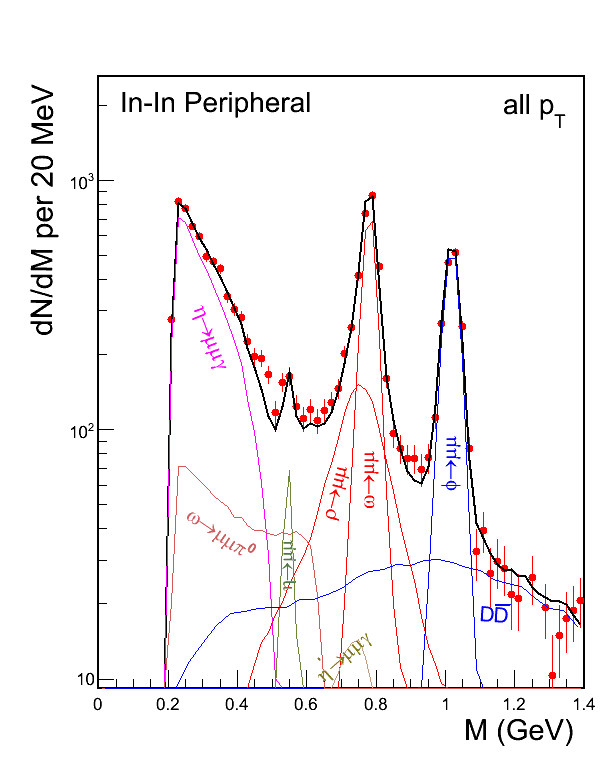 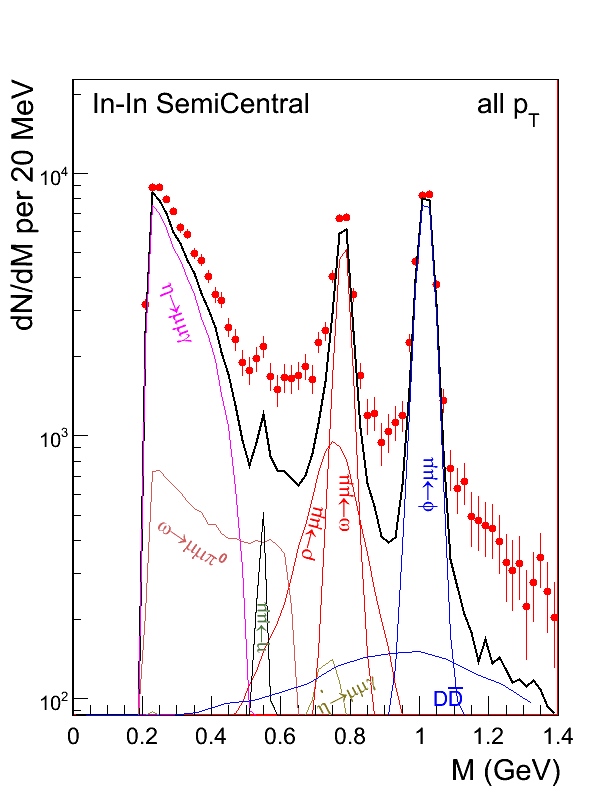 More central dataclear excess of data above decay cocktail; spectral shape ???
Peripheral data well described by meson decay cocktail (η, η’, ρ, ω, f)  and DD
_
H.J.Specht, Erice 2012
8
LMR (M<1 GeV) - isolation of excess dimuons
Phys. Rev. Lett. 96 (2006) 162302
isolation of excess by subtraction of measured decay cocktail (without r), based solely on local criteria for the major sources h, w and f
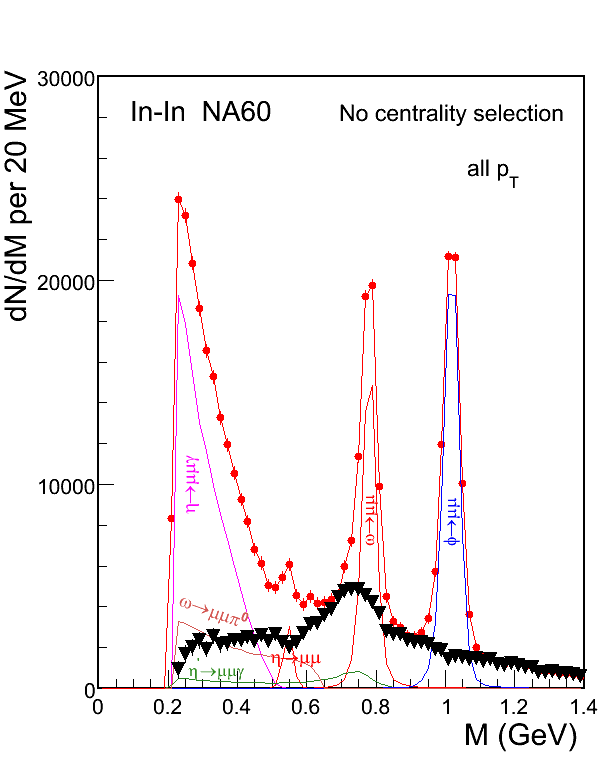  and f :  fix yields such as to get,
       after subtraction, a smooth 
       underlying continuum
 :  fix yield at pT >1 GeV, based on
      the very high sensitivity to the 
      spectral shape of the Dalitz decay
accuracy  2-3%, but results robust to mistakes even at the 10% level
keep information on subtracted hadrons and process separately
H.J.Specht, Erice 2012
9
IMR (M>1GeV) – isolation of excess dimuons
Eur.Phys.J. C 59 (2009) 607
isolation of excess by subtraction of  measured open charm and Drell-Yan
measurement of muon offsets Dm:distance between interaction vertex and track impact point
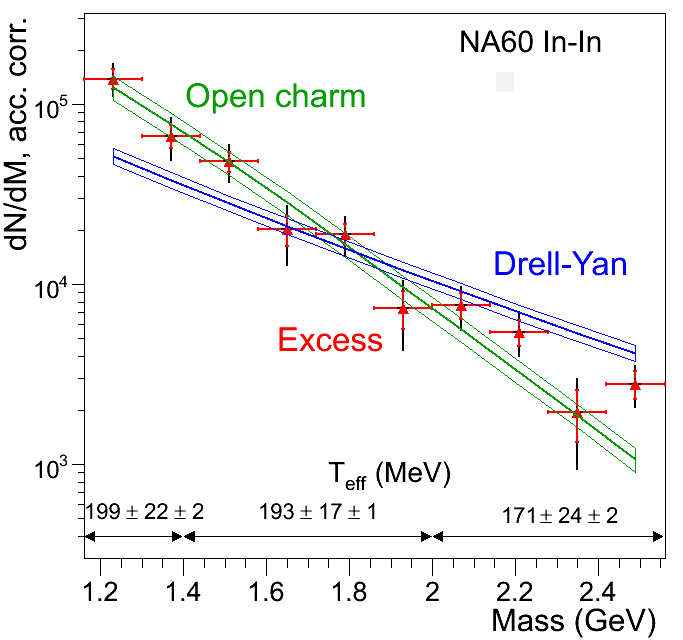 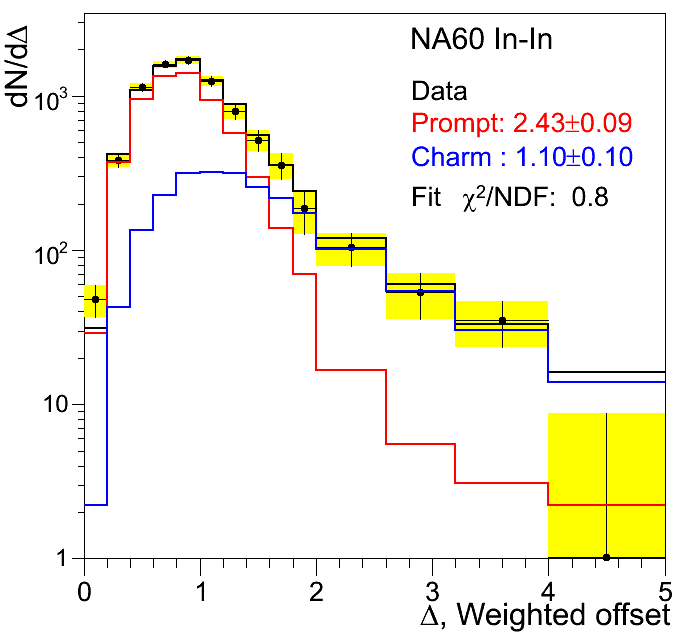 ~1 mm
~50μm
excess similar to open charmsteeper than Drell-Yan
charm not  enhanced
excess prompt;  2.4 × DY
H.J.Specht, Erice 2012
10
Acceptance correction
reduce 4-dimensional acceptance correction in M-pT -y-cosQCS        to (mostly) 2-dimensional corrections in pairs of variables.       Example M-pT, using measured  y distributions and measured       cosQCS distributions as an input; same for other pairs (iteration)      requires separate treatment        of the excess and the other       sources, due to differences       in the y and the cosQCS       distributions                 acceptance vs. M, pT, y, and       cosΘ understood to within       <10%, based on a detailed       study of the peripheral data
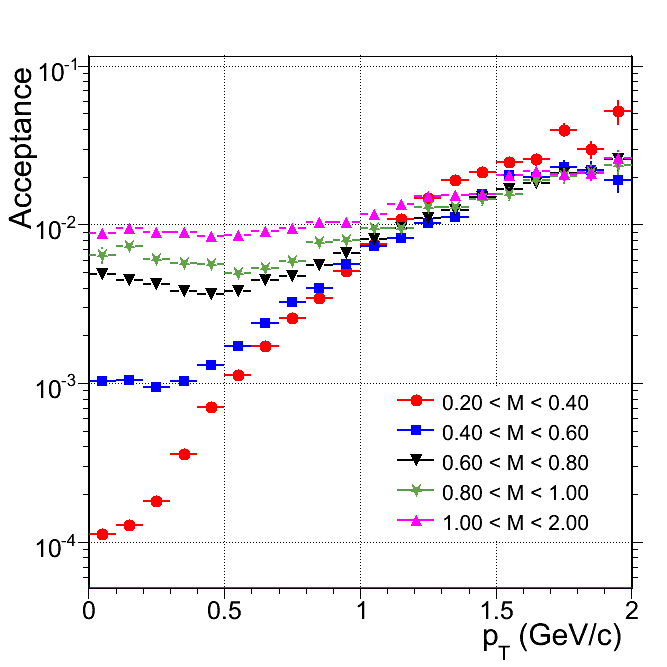 H.J.Specht, Erice 2012
11
Thermal Radiation
H.J.Specht, Erice 2012
12
Acceptance-corrected M-pT matrix of excess
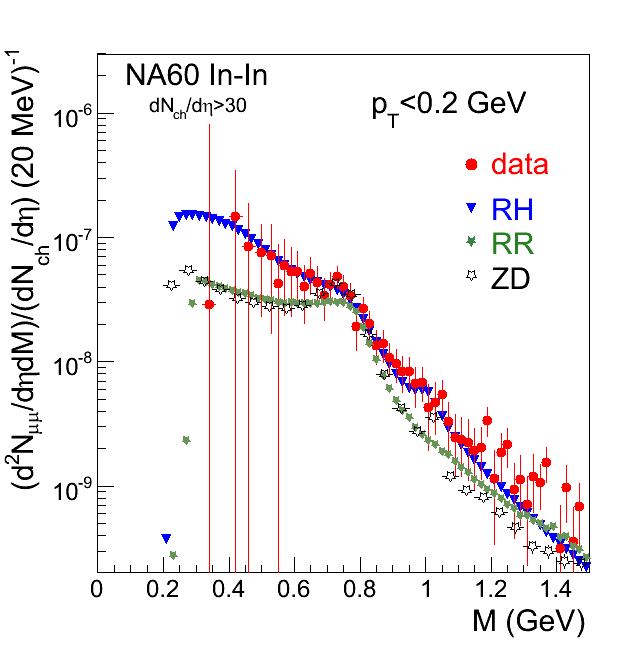 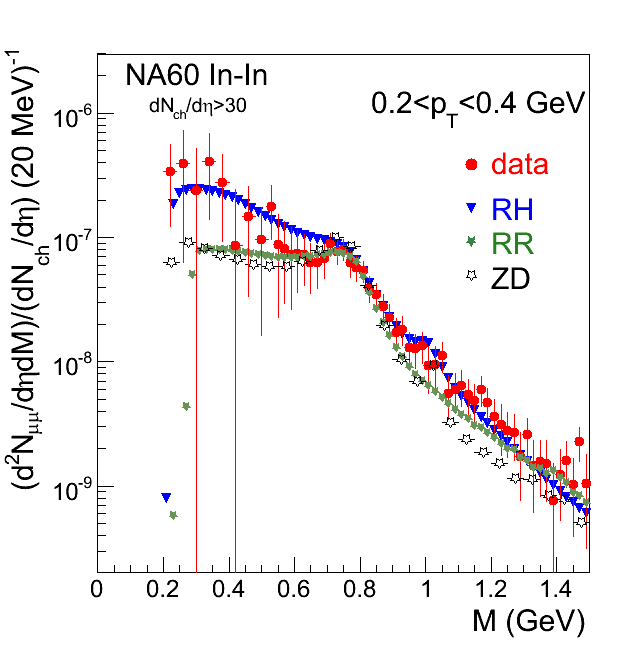 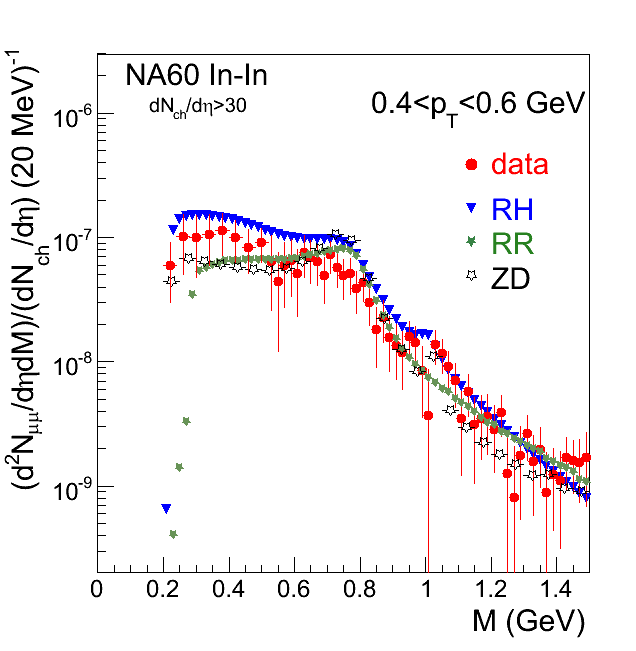 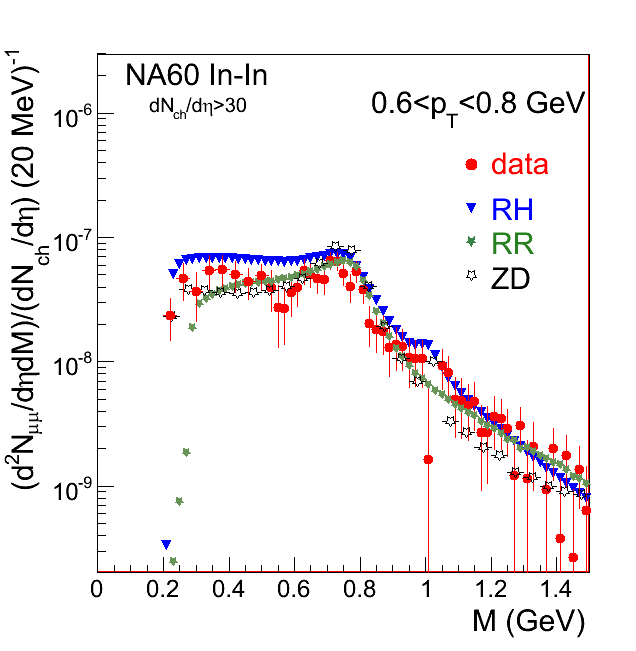 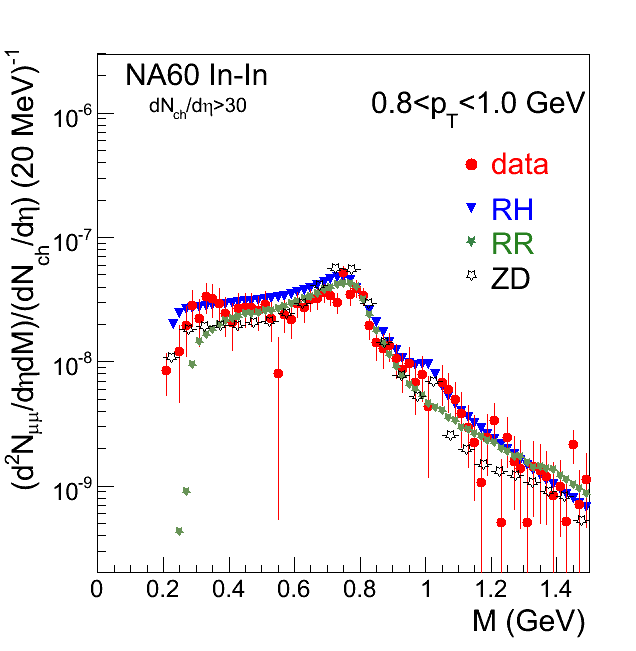 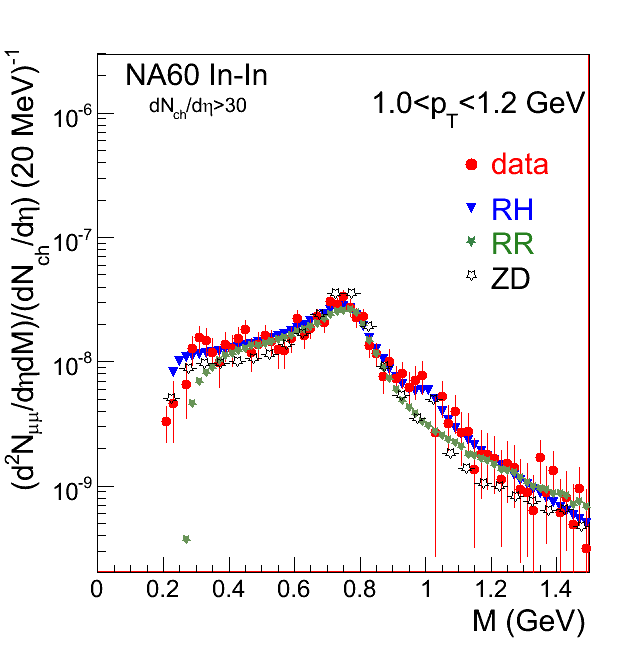 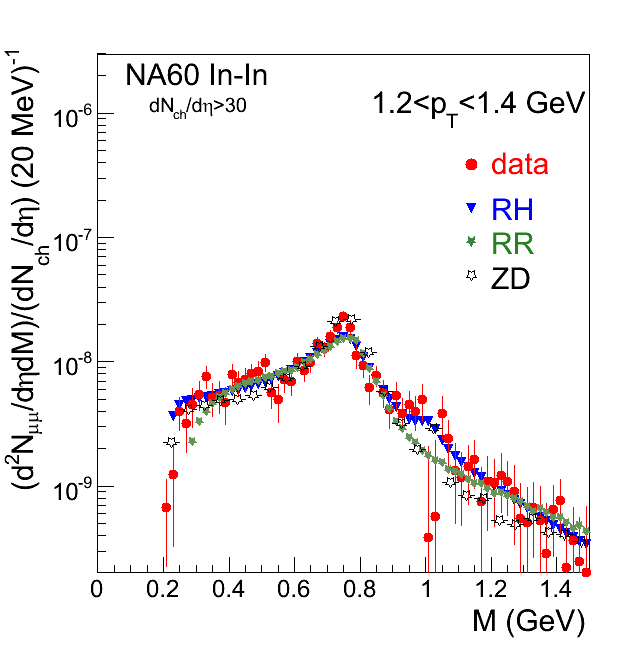 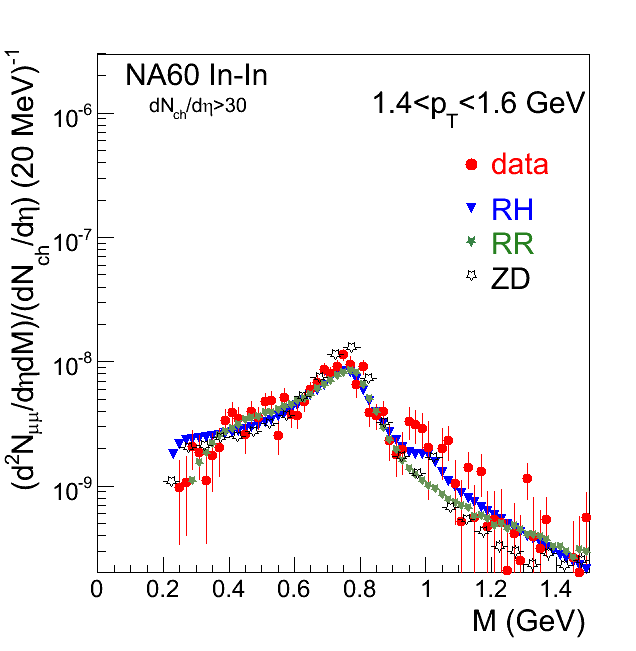 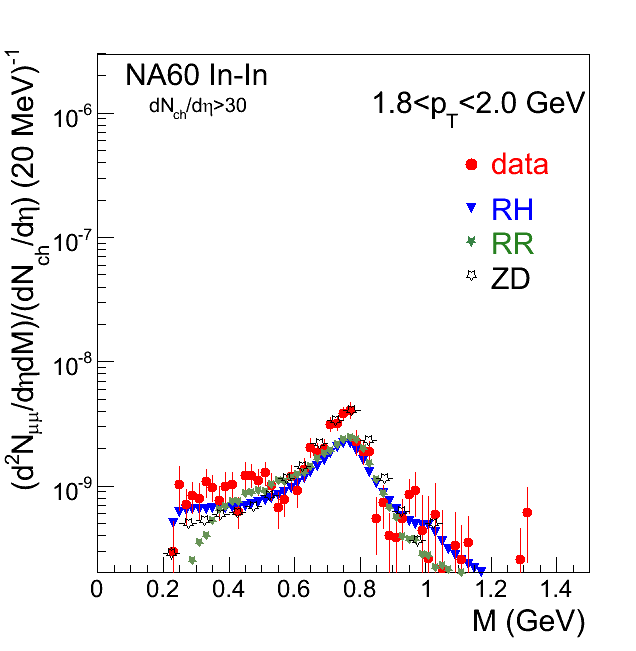 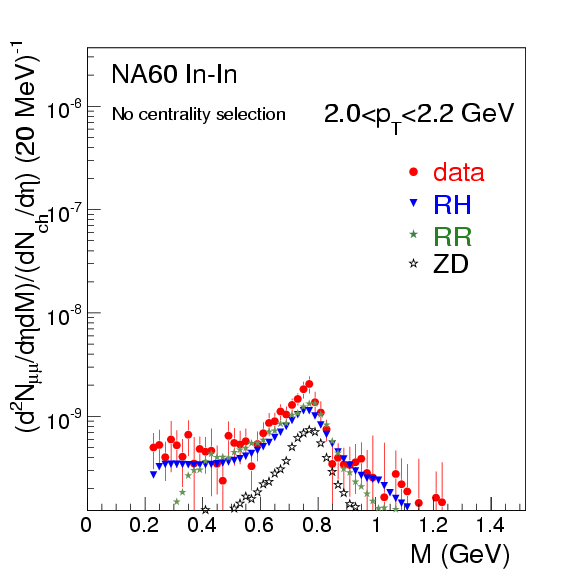 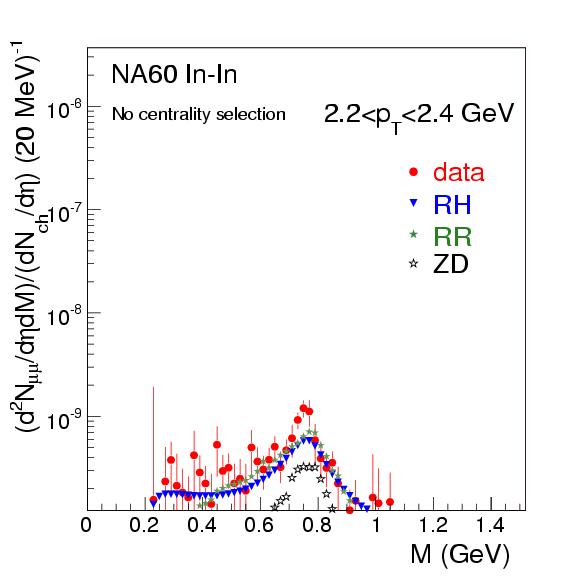 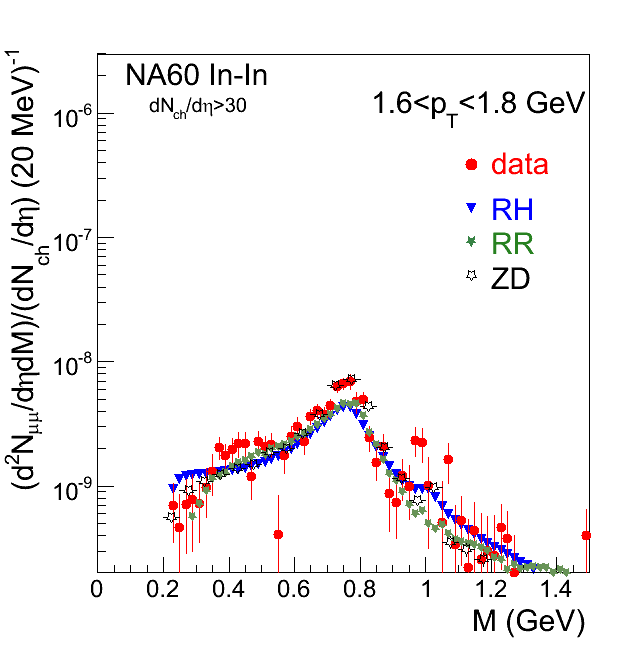 H.J.Specht, Erice 2012
13
Inclusive excess mass spectrum
all known sources subtracted
[Eur. Phys. J. C 59 (2009) 607-623]CERN Courier  11/ 2009, 31-35 Chiral 2010 , AIP Conf.Proc. 1322 (2010) 1-10
M<1 GeV
integrated over pT
fully corrected for acceptance
ρ dominates, ‘melts’ close to Tc
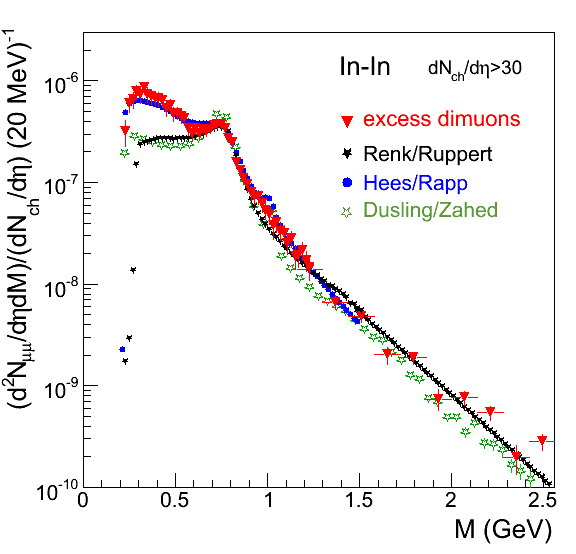 absolutely normalized to dNch/dη
best described by H/R model
M>1 GeV
~ exponential fall-off  ‘Planck-like’
fit to
range  1.1-2.0 GeV:  T=205±12 MeV
1.1-2.4 GeV:  T=230±10 MeV
T>Tc:   partons dominate
only described by R/R and D/Z models
H.J.Specht, Erice 2012
14
γ
ℓ +
ℓ -
g*
Electromagnetic Probes: the case for lepton pairs
photons:        1 variable:    pT
lepton pairs:  2 variables:  M, pT
relevant for thermal radiation:
pT  sensitive to temperature and expansion velocity
M  only sensitive to temperature (Lorentz invariant)
approximate mass spectrum (for flat spectral function, and interpreting T as the average temperature over the space-time evolution)
 ‘Planck-like’
the only true (Lorentz invariant) thermometer of the field
systematic uncertainties:
theory, from fits to RR and DZ:  T =215 MeV; T1.2 GeV=205, T2.5 GeV = 225
data: oversubtraction of DY by 20/30%  ΔT= -10/-20 MeV
H.J.Specht, Erice 2012
15
Rho Spectral Function
H.J.Specht, Erice 2012
16
Unfolding the convoluted mass spectrum?
- Pure spectral function completely masked by the required    convolution steps towards observable thermal radiation
- Strict unfolding impossible
- Realistic way: project out space-time averaged ρ-spectral   function by use of a suitable correction function
By pure chance
H.J.Specht, Erice 2012
17
Acceptance filtering by the NA60 set-up
(Eur.Phys.J.C 49 (2007) 235)
all pT
input:
thermal radiation based on a white spectral function
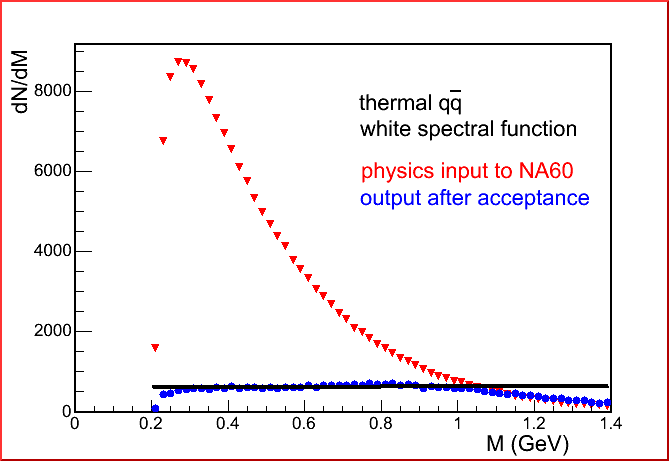 output:
white spectrum !
By pure chance, for the M-pT characteristics of thermal radiation, without pT selection,the NA60 acceptance roughly compensates for the phase-space factors and directly ‘measures’ the <spectral function>
H.J.Specht, Erice 2012
18
Comparison of data to RW, BR and Vacuum 
Phys. Rev. Lett. 96 (2006) 162302
Predictions by Rapp (2003) for all scenarios
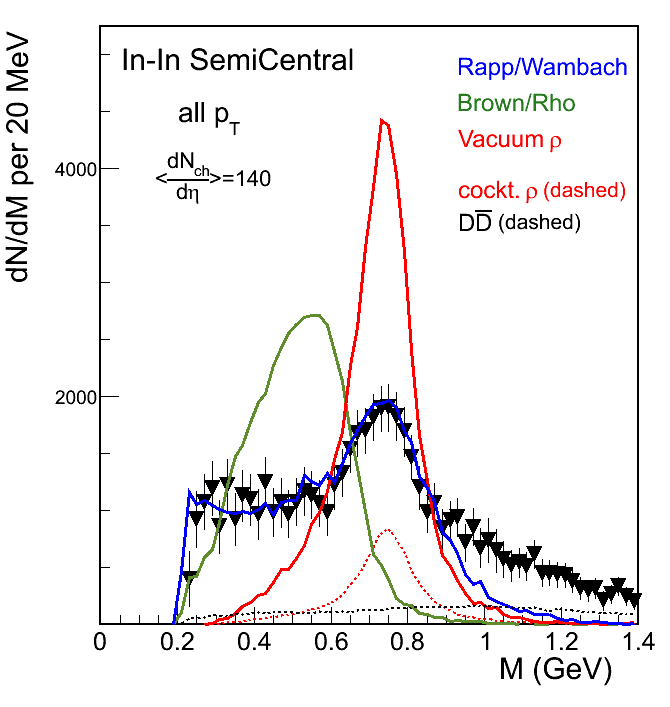 Theoretical yields normalized to data for M<0.9 GeV
Data and predictions as shown, after acceptance filtering, roughly mirror the  r spectral function, averaged over space-time and momenta.
Only broadening of r (RW) observed, no mass shift (BR)
H.J.Specht, Erice 2012
19
Role of baryons in broadening the ρ
van Hees and Rapp, Phys.Rev.Lett. 97 (2006) 102301
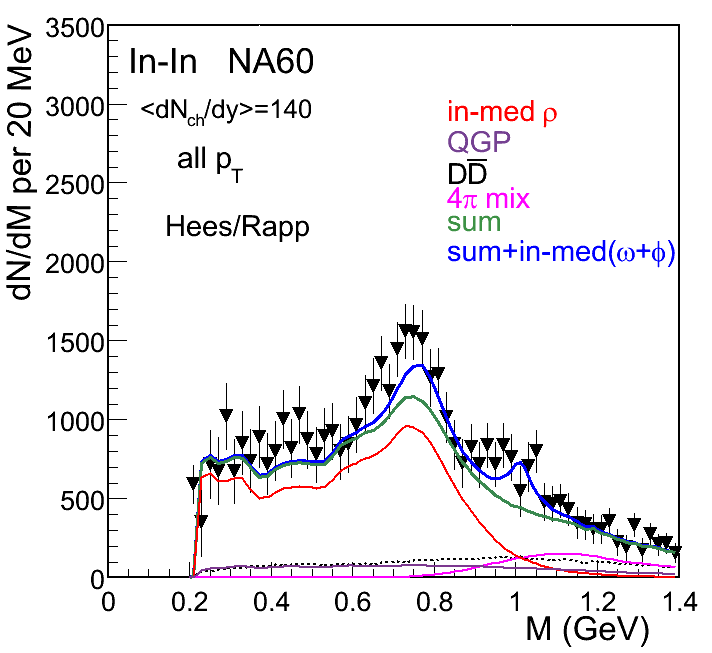 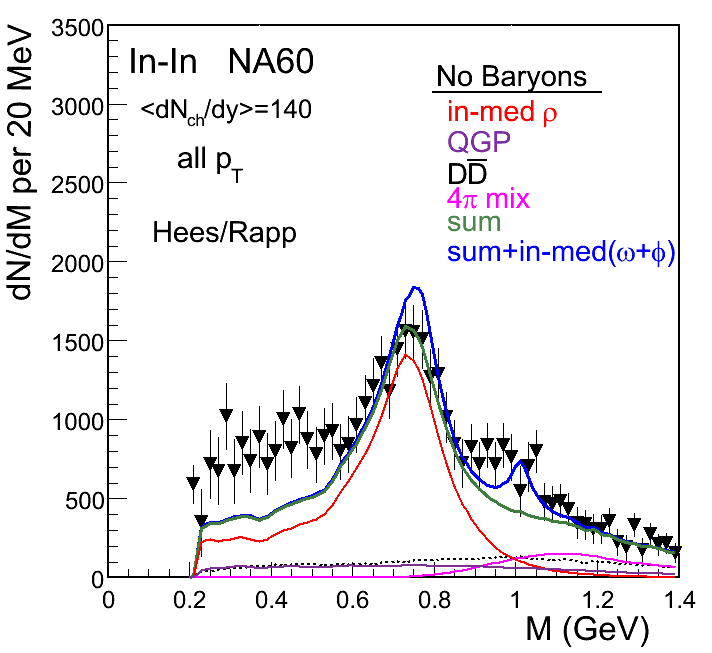 Whole spectrum reasonably well described, even in absolute terms
In this model, low-mass tail requires baryon interactions
H.J.Specht, Erice 2012
20
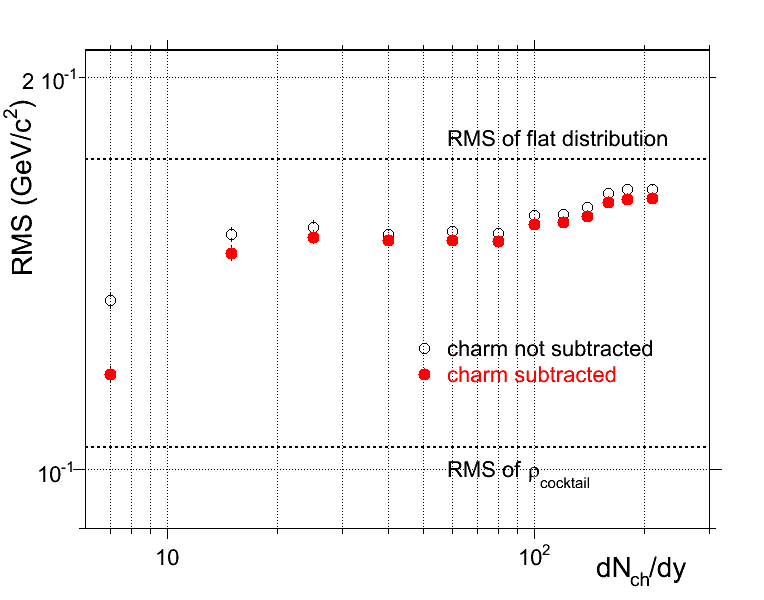 Centrality dependence of spectral shape
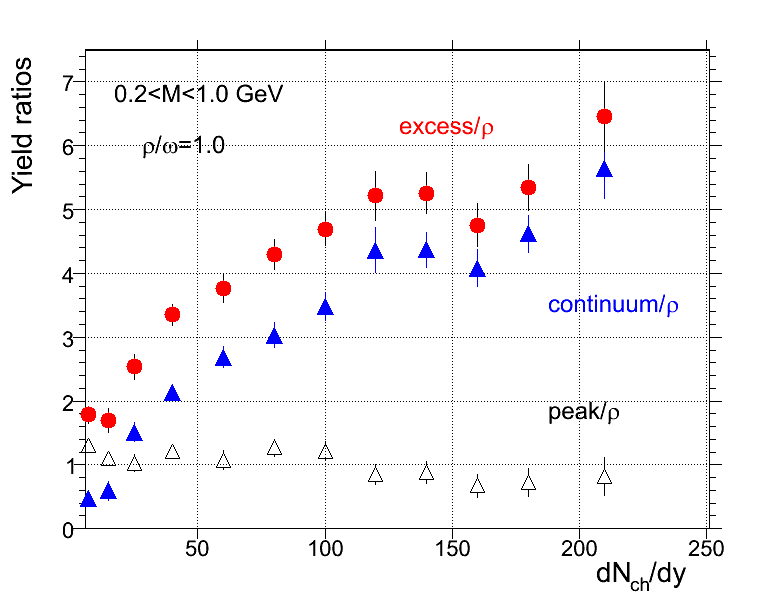 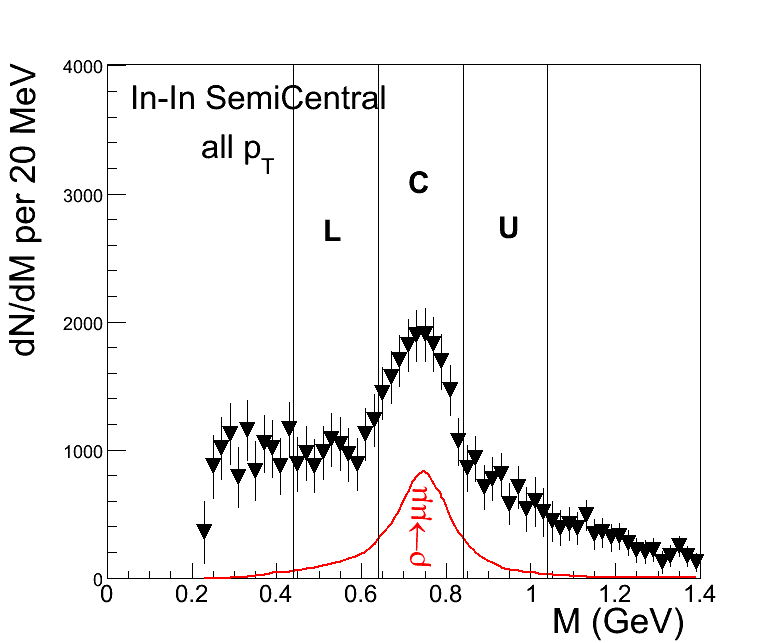 peak:            R=C-1/2(L+U) continuum:  3/2(L+U)
rapid increase of relative yield
reflects the number of r‘s    regenerated in p+p- → r* → m+m-
  ‘ρ clock’
- near divergence of the width
  ‘melting’ of the r
H.J.Specht, Erice 2012
21
Radial expansion and the 
         EoS close to Tc
H.J.Specht, Erice 2012
22
Transverse mass distributions of excess dimuons
transverse mass: mT = (pT2 + M2)1/2
Phys. Rev. Lett. 100 (2008) 022302
Eur. Phys. J. C 59 (2009) 607
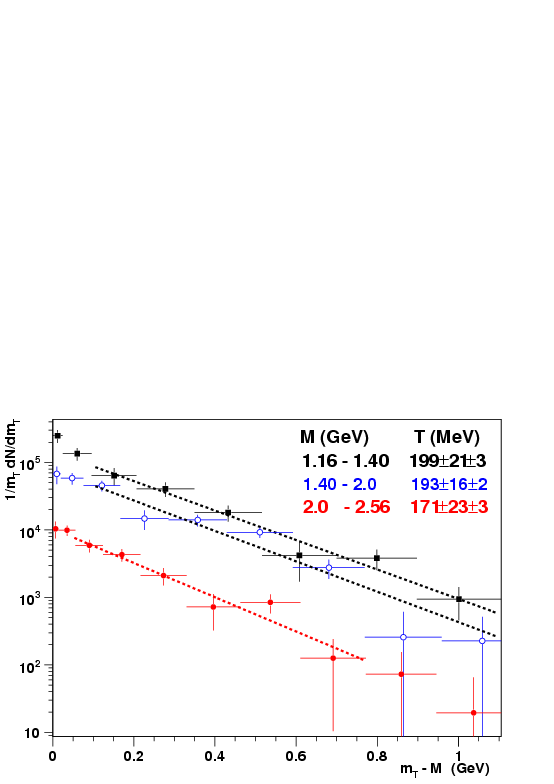 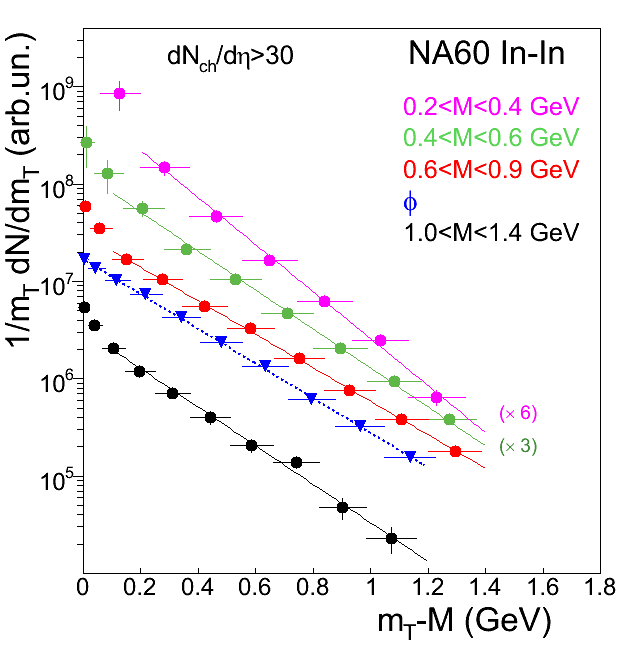 all mT spectra exponential  for mT-M > 0.1 GeV;  <0.1 GeV ??
IMR
LMR
fit  with 1/mT dN/mT ~ exp(-mT/Teff);
Teff – ‘effective temperature’
H.J.Specht, Erice 2012
23
The rise and fall of radial flow of thermal dimuons
Strong rise of Teff with dimuon mass, followed by a sudden drop for M>1 GeV
Phys. Rev. Lett. 100 (2008) 022302
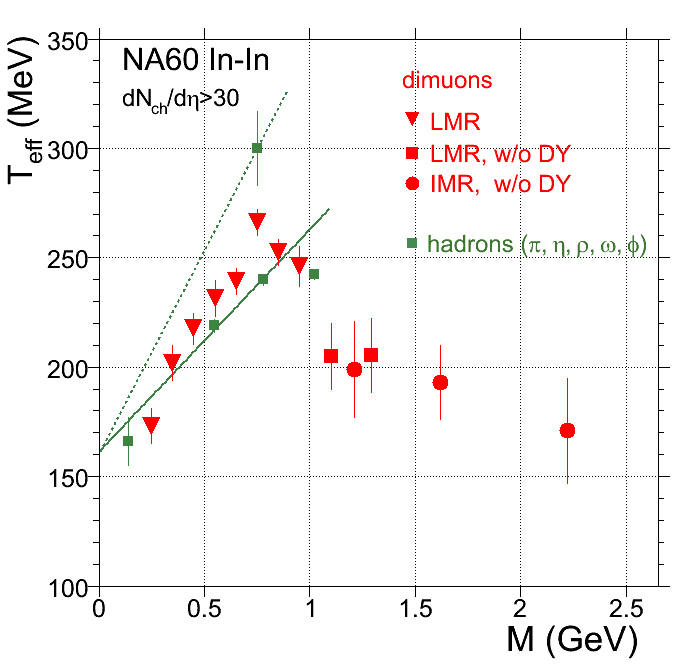 Rise consistent with radial flow of a hadronic source (here p+p-→r→m+m-),  taking the freeze-out  ρ as the reference( from a separate analysis of the ρ peak and the continuum)
Drop signals sudden transition to a low-flow, i.e. an early source  partonic origin(here qq→m+m-)
Dominance of partons for  M>1 GeV also from pT spectra
H.J.Specht, Erice 2012
24
Combined conclusions from mass and pT spectra
rapid rise of energy density ε, slow rise of pressure p (not ideal gas)
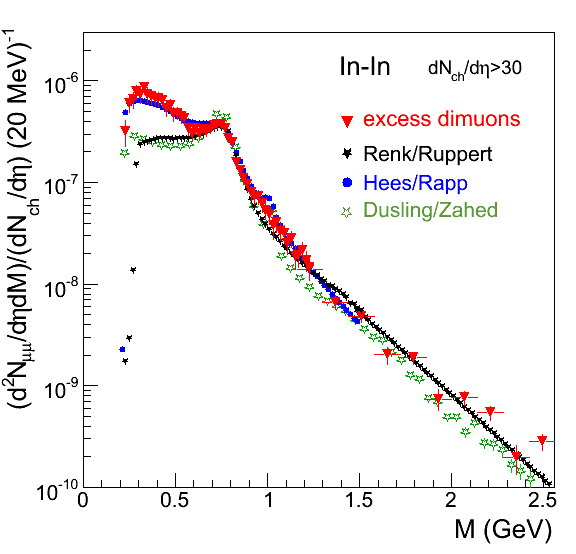 RHIC
LHC
SPS
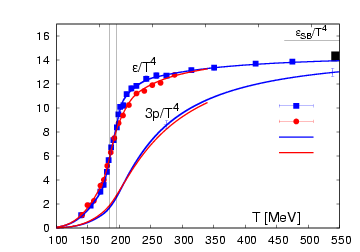  EoS above Tc  very soft initially (cS minimal)
Lattice QCD
M >1 GeV
- Teff independent of mass within errors
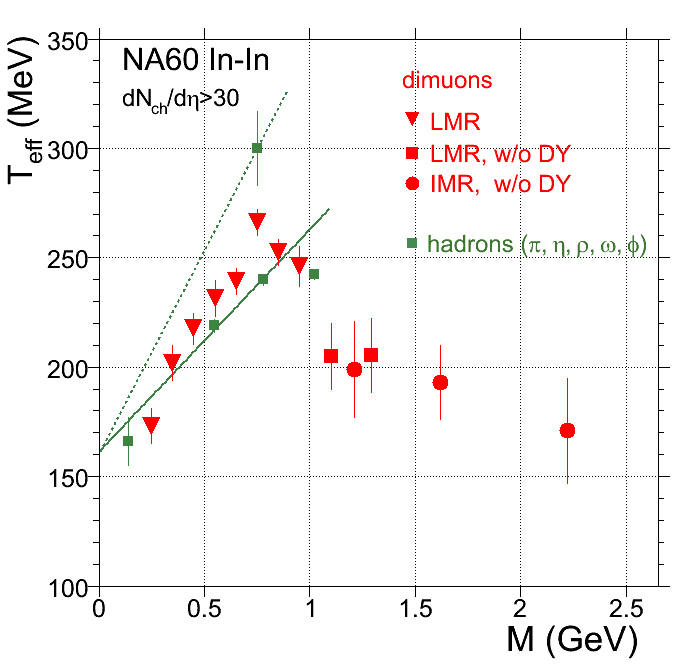 mass spectrum:    T        =  205±12 MeV
pT spectra:          <Teff> =  190±12 MeV
- same values within errors
T = 205 MeV    > Tc = 170  (MeV)
negligible flow  soft EoS above Tc
all consistent with partonic phase
H.J.Specht, Erice 2012
25
Angular distributions
H.J.Specht, Erice 2012
26
y
x
pµ+
CS
z axis
pprojectile
ptarget
Viewed from dimuon  rest frame
Angular distributions
l,  m, n  :  structure functions related to helicity structure functions and                    the spin density matrix elements of the virtual photon
Choice of reference frame: Collins-Soper (CS)
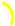 ϕ
In  rest frame of virtual photon: 

θ :        angle between the positive 
            muon  pμ+   and  the z-axis. 
z axis :  bisector between               pproj and  - ptarget
Expectation: completely random orientation of annihilating particles   (pions or quarks) in 3 dimensions would lead to l, m, n = 0
H.J.Specht, Erice 2012
27
27
Results on structure coefficients l, m, n
Phys. Rev. Lett. 102 (2009) 222301
example:
excess  0.6<M<0.9 GeV
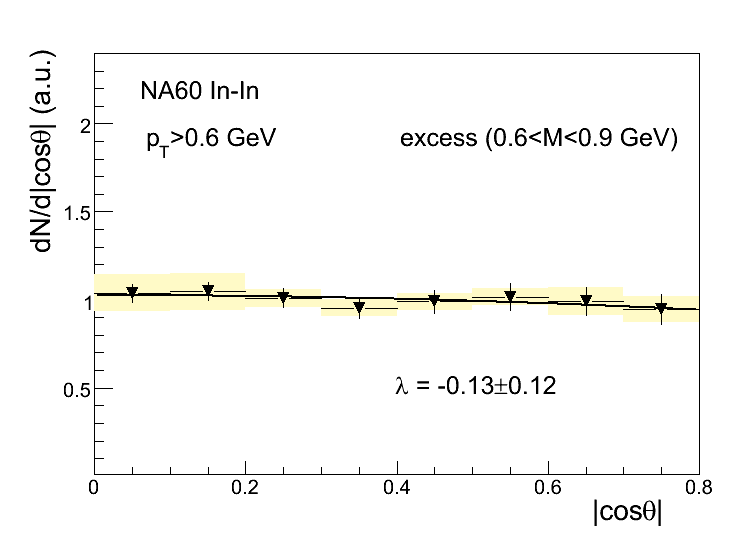 μ =   0.05 ± 0.03 (~0 as expected)  
set m = 0  and fit projections
l=-0.13±0.12
fit function for polar angle
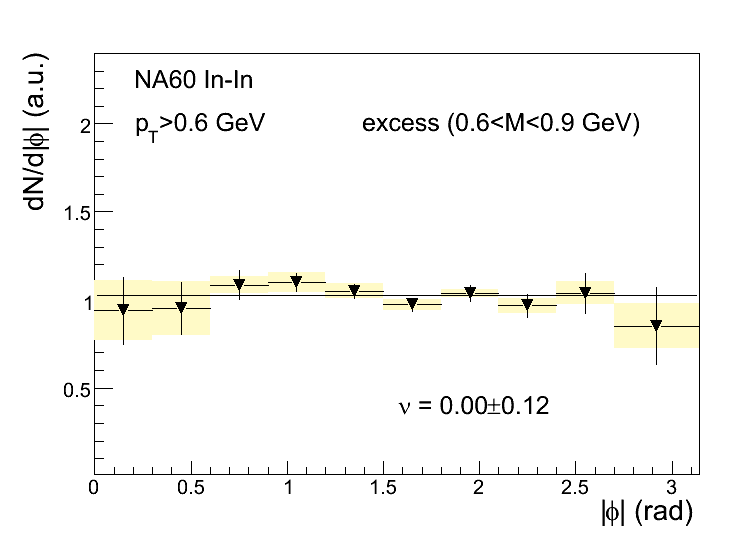 fit function for azimuth angle
n=0.00±0.12
Zero polarization within errors
H.J.Specht, Erice 2012
28
28
Hadron results
H.J.Specht, Erice 2012
29
Centrality dependence of hadron yields
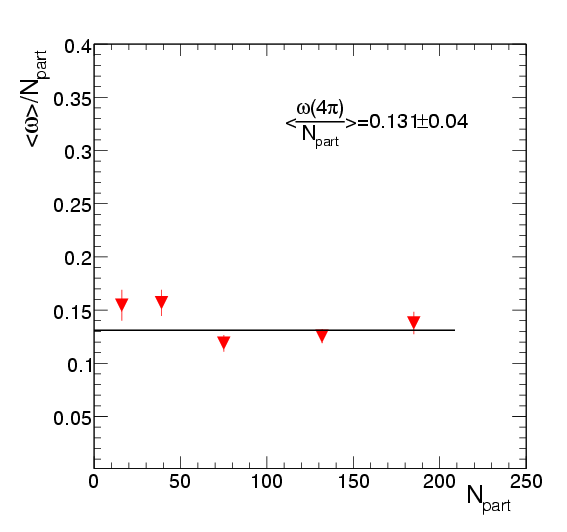 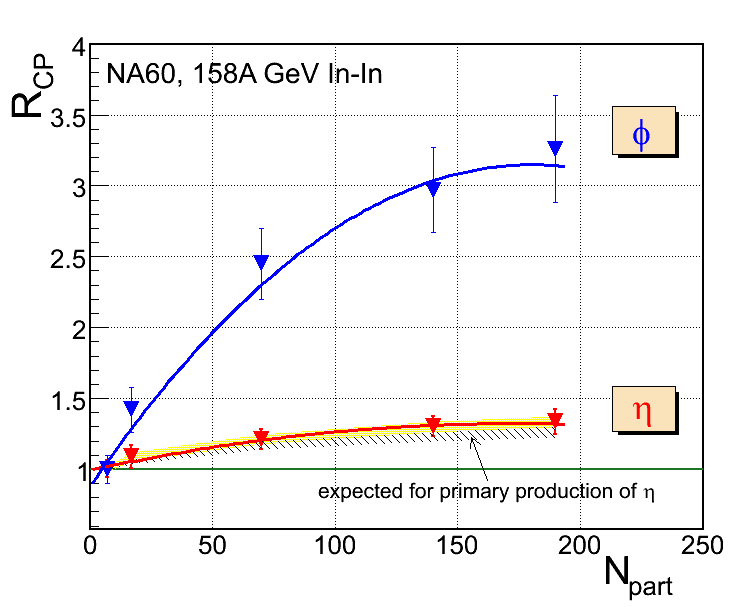 f
yield scales with Npart
yields of hadrons with strangeness (η, f)  increase with Npart
no nuclear enhancement
difference between η and f consistent with wave function content of ssbar
H.J.Specht, Erice 2012
30
Light-flavoured hadrons in NA60
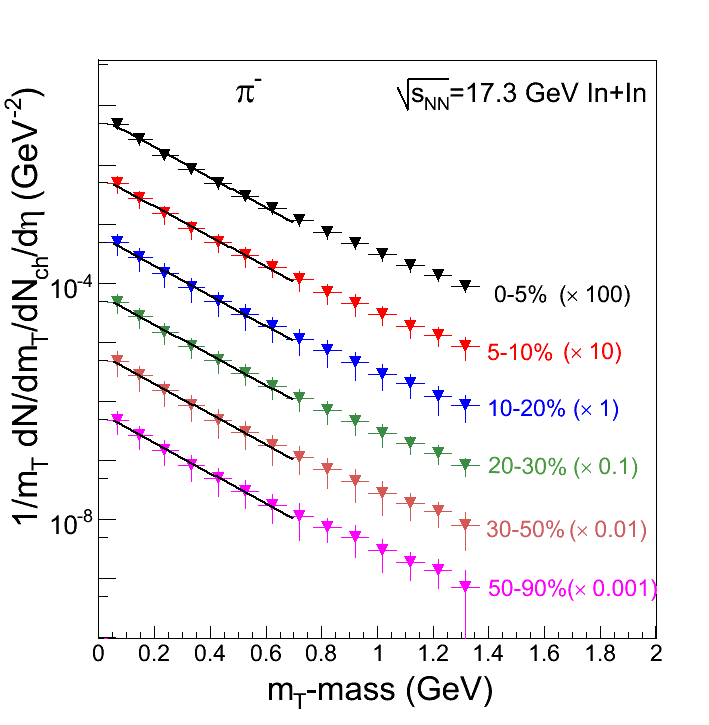 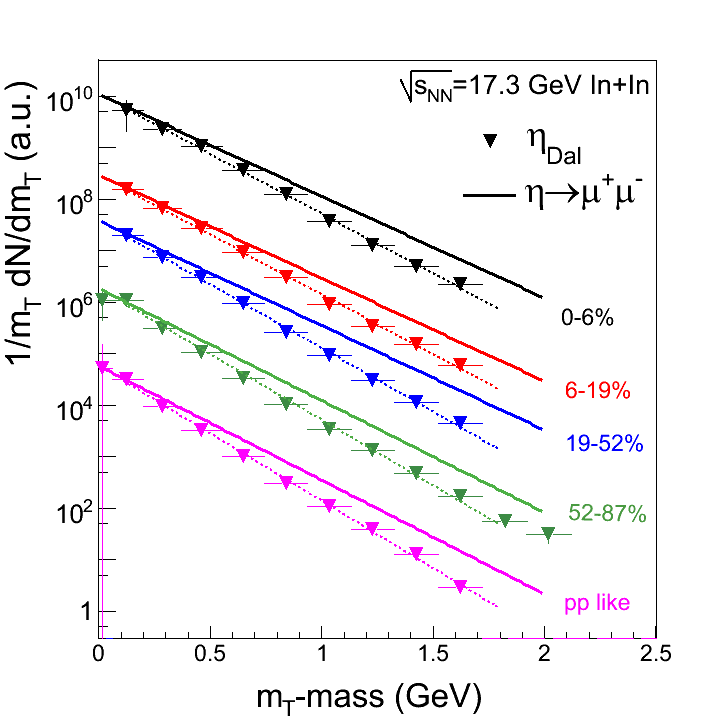 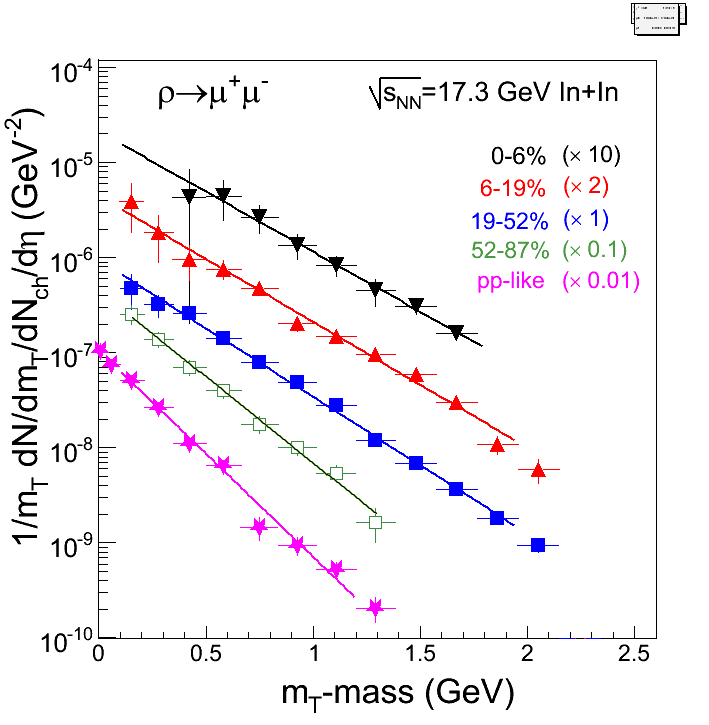 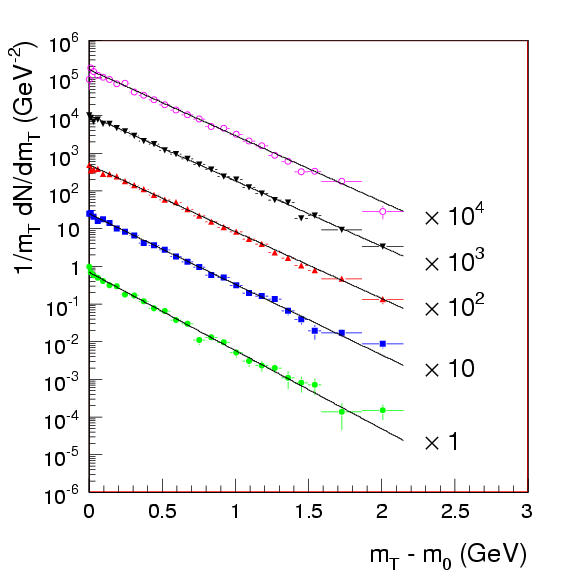 f  μ+μ-
freeze-out ρ
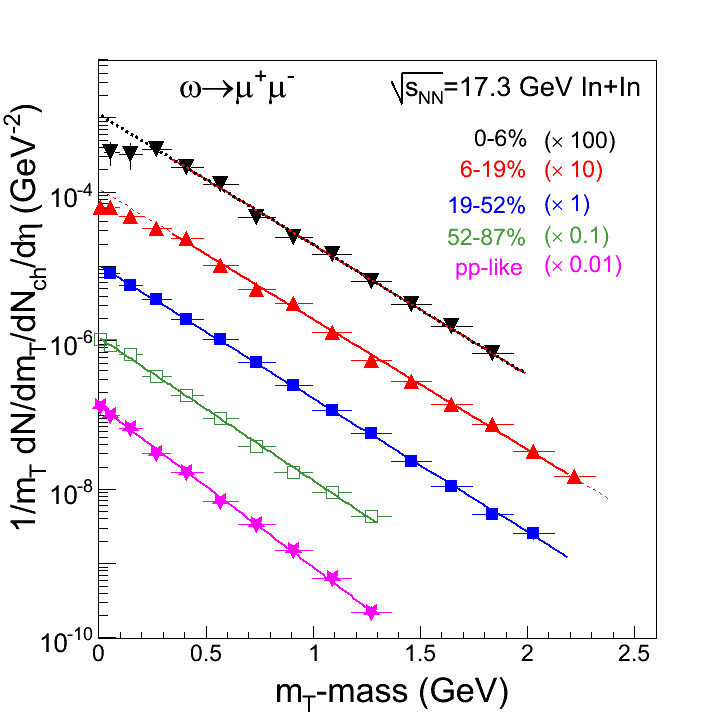 √sNN=17.3 GeV In-In
a.u.
H.J.Specht, Erice 2012
31
Hierarchy in hadron freeze-out
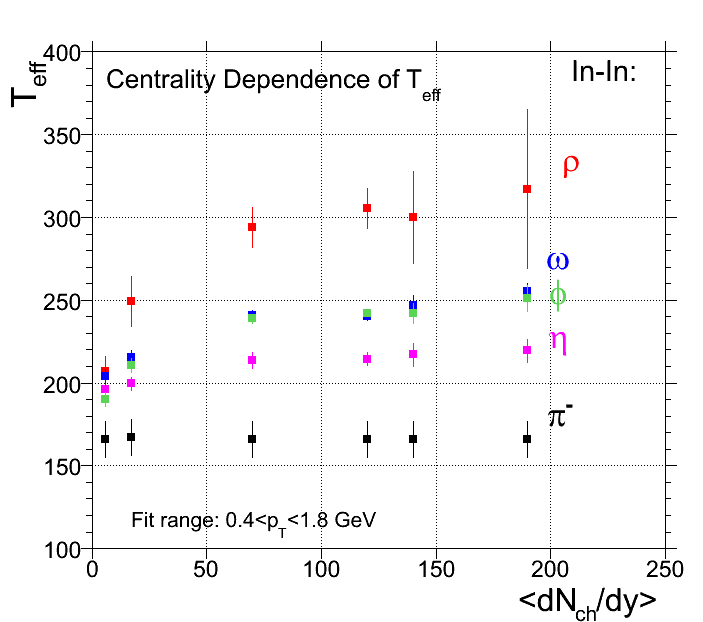 crossing of hadrons with p defines Tf, vT max reached at respective hadron freeze-out
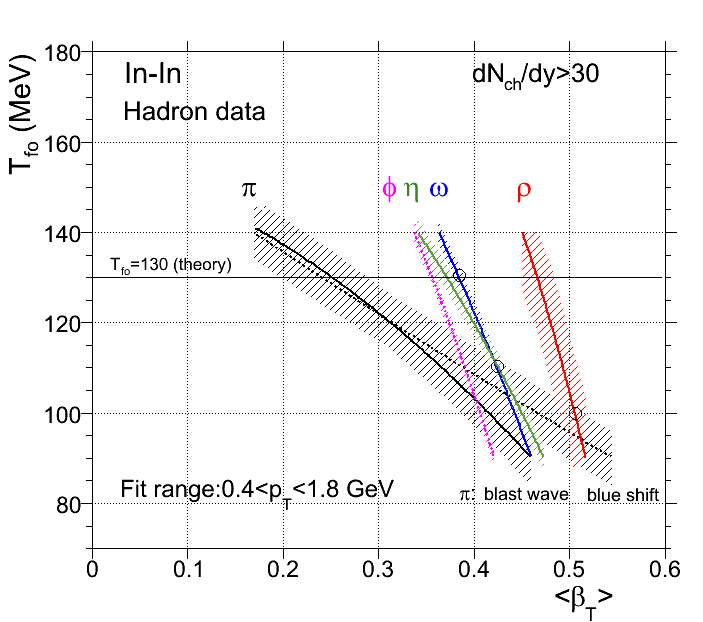 different hadrons have different coupling to pions (r maximal)     clear hierarchy of freeze-out (also for light-flavored hadrons)
use of Blast wave code
for a given hadron M, the measured Teff  defines a line in the Tfo-vT plane
large difference  between r and w (same mass)
H.J.Specht, Erice 2012
32
Light-flavoured hadrons in NA60
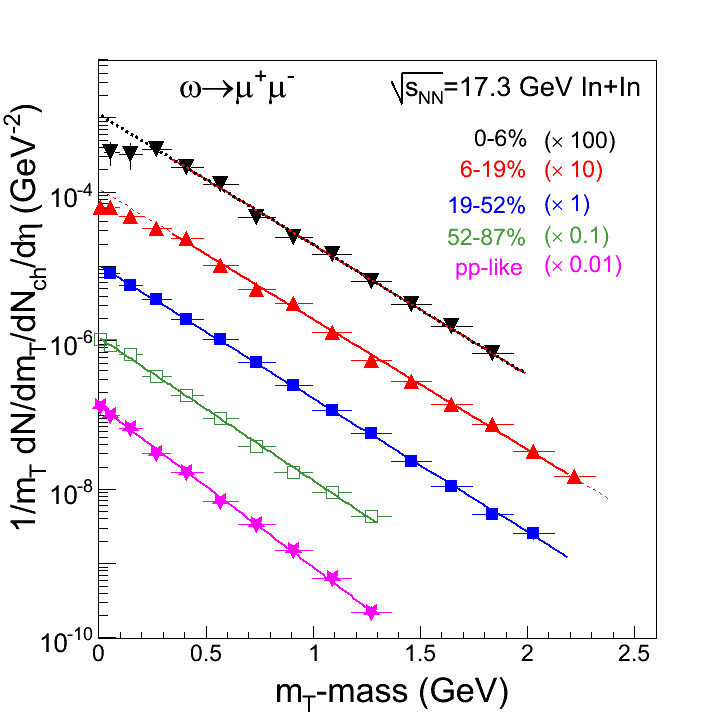 In-In at 158A GeV
low mass sample size 440 000
(peripheral alone < 10%)
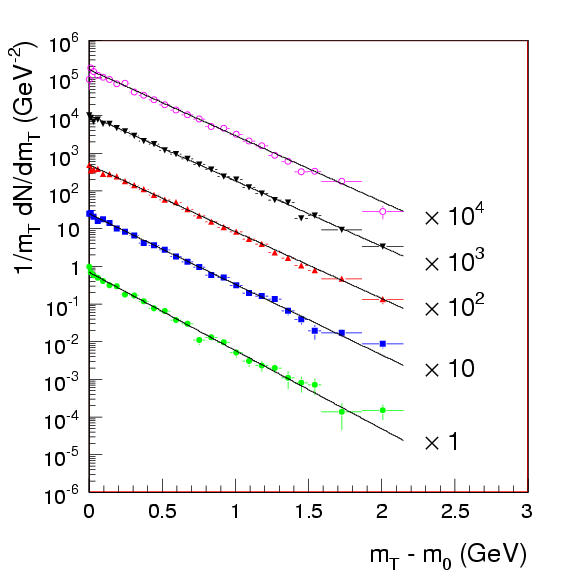 pure exponential mT spectra
f  μ+μ-
p-A 400 GeV
p-A 400 GeV
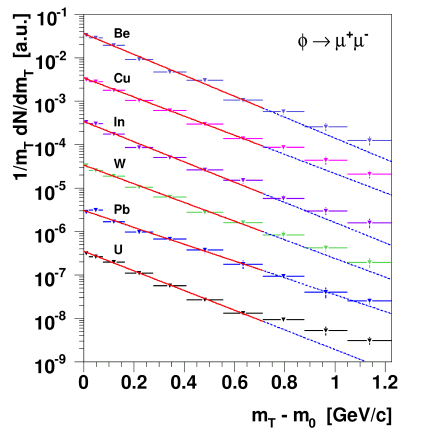 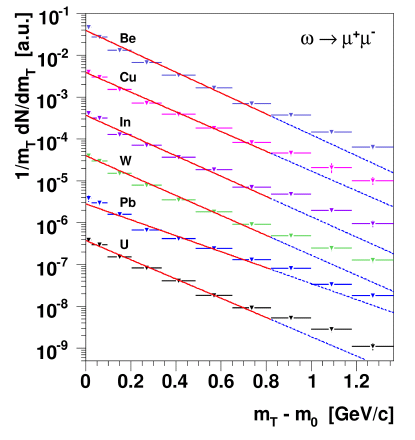 p-A at 400 GeV
w/r  μ+μ-
f  μ+μ-
√sNN=17.3 GeV In-In
a.u.
low mass sample size 180 000
(NA27: insufficient statistics for ρ/ω and f  no pT spectra)
upward bend of mT spectra
 hard scattering components
no hard scattering components at 158A GeV
H.J.Specht, Erice 2012
33
Conclusions
Planck-like exponential mass spectra, exponential mT spectra, zero polarization and general agreement  with thermal models consistent with interpretation of excess dimuons as thermal radiation
Emission sources of thermal dileptons mostly hadronic (p+p- annihilation) for M<1 GeV,  and mostly partonic (qq annihilation) for M>1 GeV;  associated temperatures     quantified; hints at soft EoS close to Tc;  direct connection to deconfinement at the SPS
_
In-medium r spectral function identified; no significant mass shift of the intermediate , only broadening; (indirect) connection to chiral symmetry restoration
H.J.Specht, Erice 2012
34
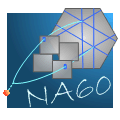 CERN
Heidelberg
Bern
Palaiseau
BNL
Riken
Yerevan
Stony Brook
Torino
Lisbon
Cagliari
Clermont
Lyon
The NA60 experiment
http://cern.ch/na60
~ 60 people
13 institutes8 countries
R. Arnaldi, K. Banicz, K. Borer, J. Buytaert, J. Castor, B. Chaurand, W. Chen,B. Cheynis, C. Cicalò, A. Colla, P. Cortese, S. Damjanovic, A. David, A. de Falco, N. de Marco, A. Devaux,  A. Drees, L. Ducroux, H. En’yo, A. Ferretti, M. Floris, A. Förster, P. Force, A. Grigorian, J.Y. Grossiord,N. Guettet, A. Guichard, H. Gulkanian, J. Heuser, M. Keil, L. Kluberg, Z. Li, C. Lourenço,J. Lozano, F. Manso, P. Martins, A. Masoni, A. Neves, H. Ohnishi, C. Oppedisano, P. Parracho, P. Pillot,G. Puddu, E. Radermacher, P. Ramalhete, P. Rosinsky, E. Scomparin, J. Seixas, S. Serci, R. Shahoyan,P. Sonderegger, H.J. Specht, R. Tieulent, E. Tveiten, G. Usai, H. Vardanyan, R. Veenhof and H. Wöhri
H.J.Specht, Erice 2012
35
Remarks on other dilepton experiments
H.J.Specht, Erice 2012
36
Dilepton experiments beyond NA60
The high energy frontier
Relevance
M <1 GeV  chiral restoration        M >1 GeV  hadrons vs. partons                             (precise meas. of T)
- RHIC         PHENIX, STAR
- LHC           ALICE
The low energy frontier
Dream: energy dependence from
√s = 4 − 5500 AGeV
- RHIC LE    PHENIX, STAR
with data quality equivalent to NA60
- SPS           NA60-like
- SIS300      CBM
Principal obstacle to reach this:
- SIS100      HADES, CBM
colliders not competitive to fixed-target
experiments in terms of interaction rate
Data quality
decisive parameters: Number of Interactions and Signal/Background
range of B/S: 20 - 1000  B/S >>1;  dynamic range 50 between exp.(!)
- effective sample size:    Seff ~ I × S/B    reduction by factors of 20-1000
- systematics:                   δSeff/Seff  = δB/B × B/S      δB/B = 2…5 ×10-3
H.J.Specht, Erice 2012
37
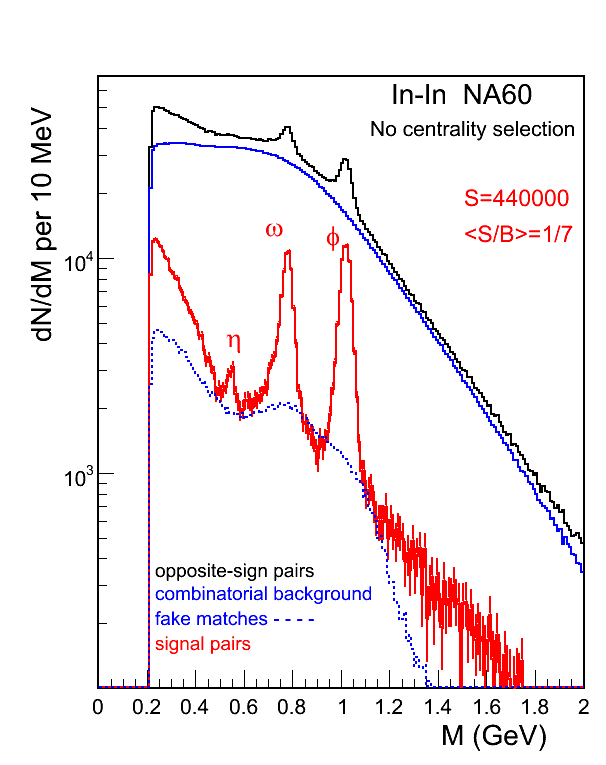 Assessment of B/S: choice of S
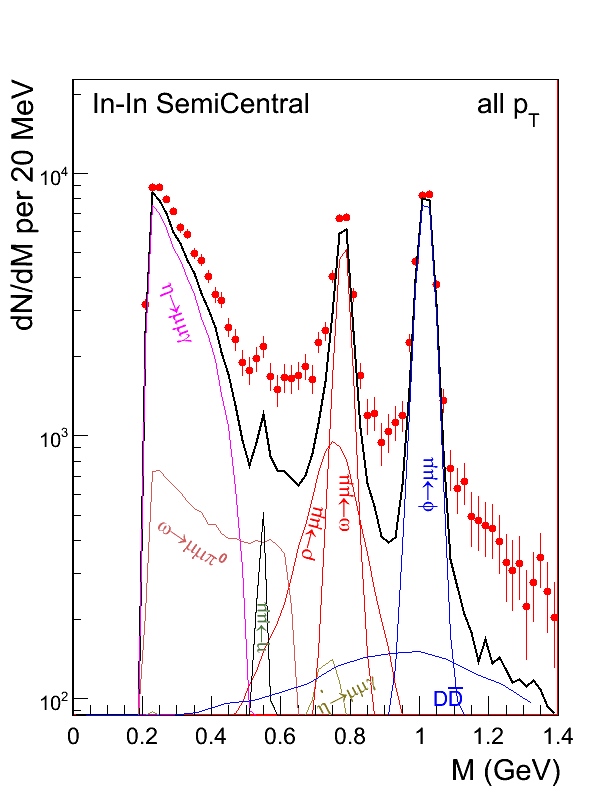 B
S
choose hadron cocktail in mass window 0.5-0.6 GeV for S
- free from prejudices on any excess; no ‘bootstrap’; most sensitive region
- unambiguous scaling between experiments; B/S     dNch/dy
H.J.Specht, Erice 2012
38
Combinatorial Background/Signal in Dilepton Experiments
Reference: hadron cocktail at masses of 0.5-0.6 GeV
 ‘penalty’ factor 3 (4) for B-field, hindering optimal rejection of low-mass pairs
 ‘reduced’ values 80±20 (w/o red)  only small influences of experimental details
H.J.Specht, Erice 2012
39
Systematic errors for dimuons in NA60
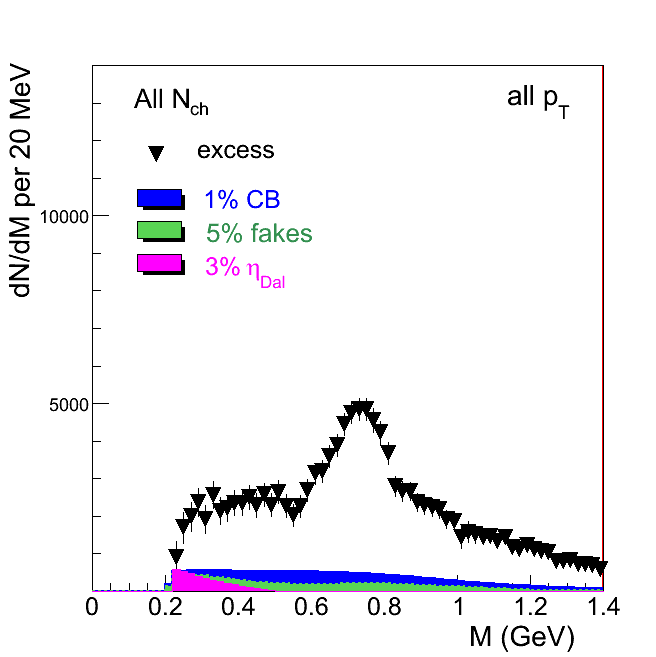 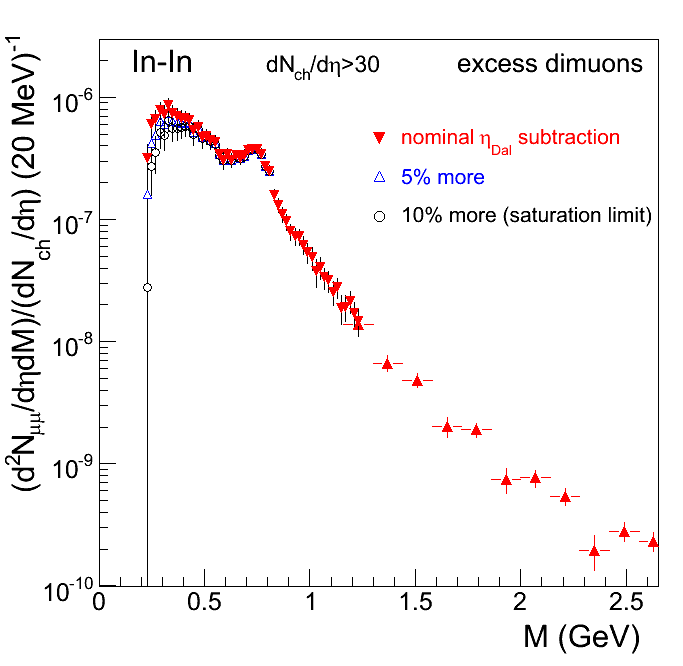 H.J.Specht, Erice 2012
40
Di-electron results from PHENIX
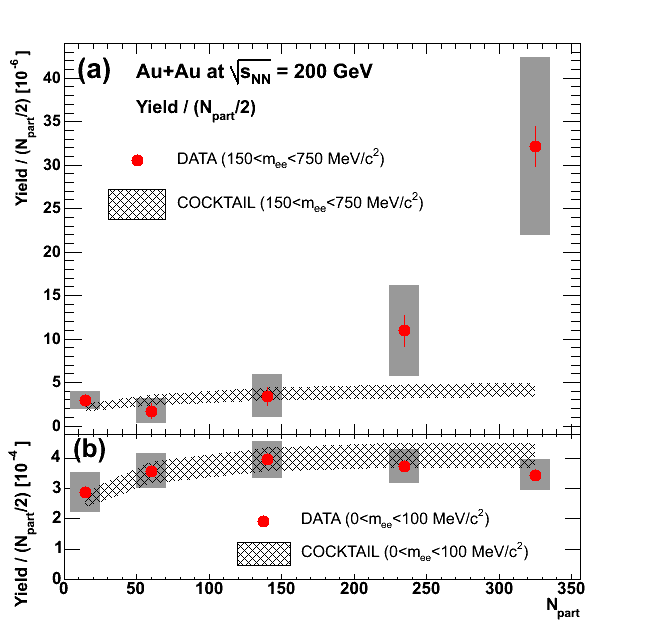 LMR
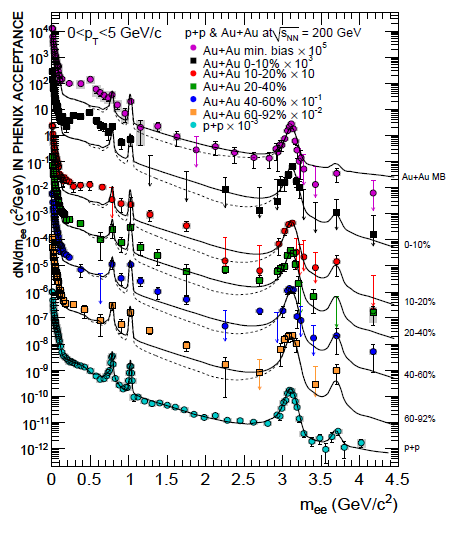 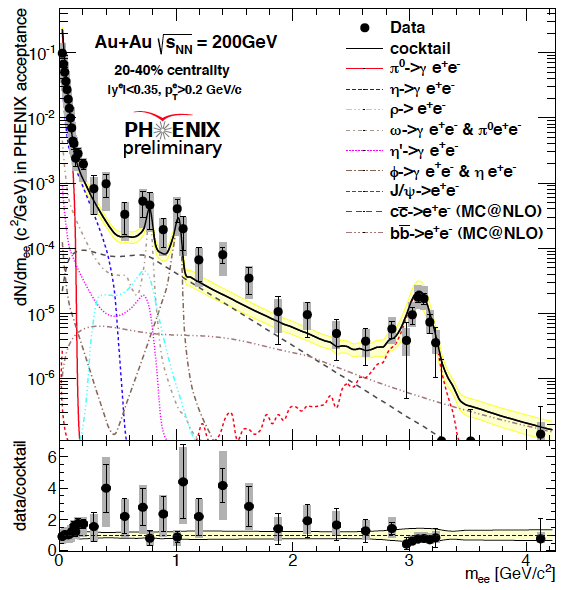 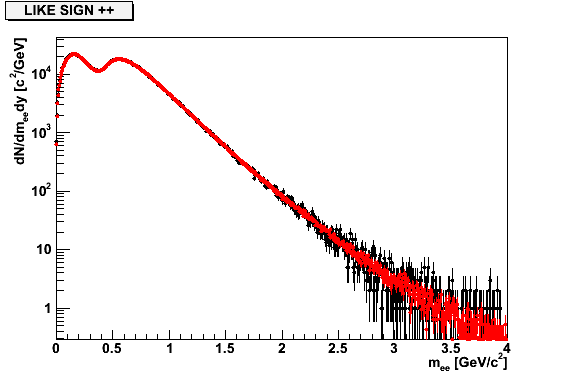 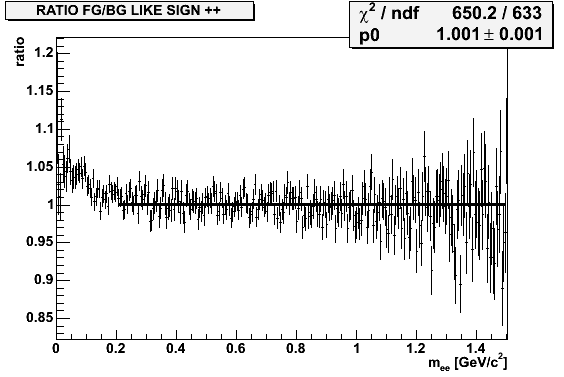 δB/B=0.25%
Previous results (PRC 2010); B/S=1300 (central)
HBD results (QM2012); factor of 5  B/S=250 (100!)
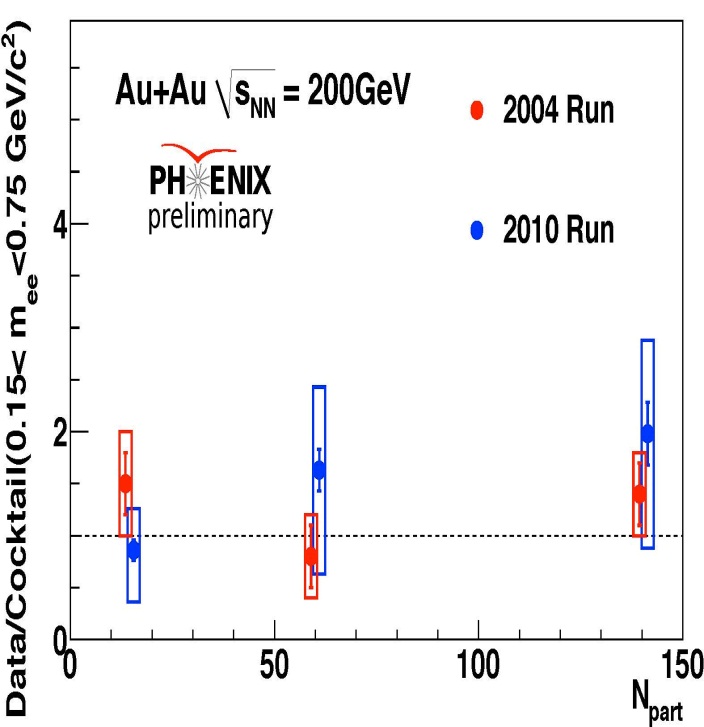 --- Foreground: same evt
--- Background: mixed evt
semi-central
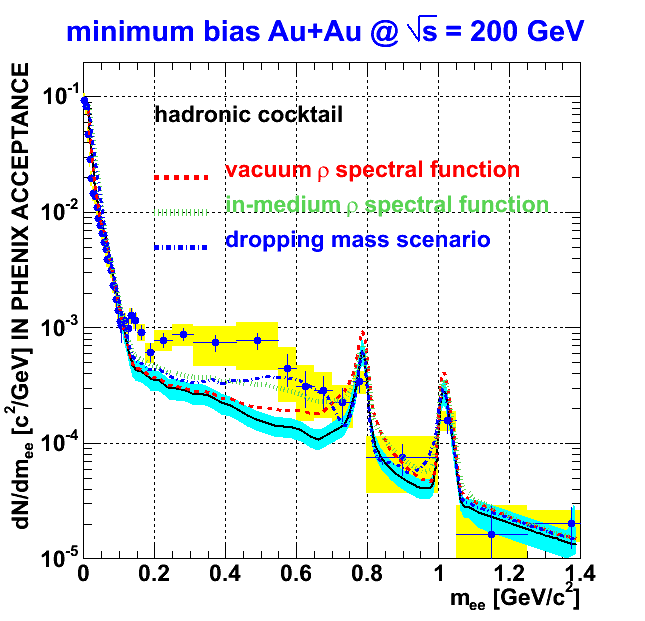 no B-field
H.J.Specht, Erice 2012
41
Di-electron results from STAR (QM2012)
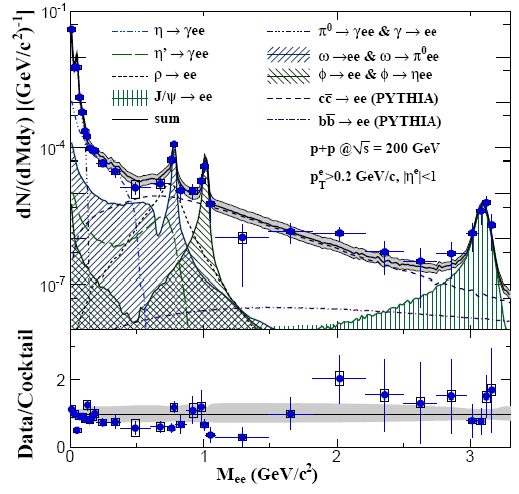 B/S=400 (central)
←  data/cocktail <1  →
cocktail normalization?
no centrality dependence of enhancement
background problem?
 oversubtraction by 0.2%?
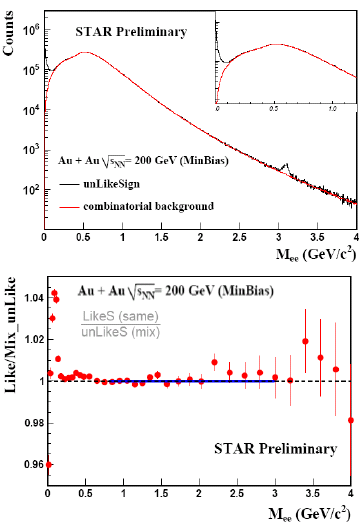 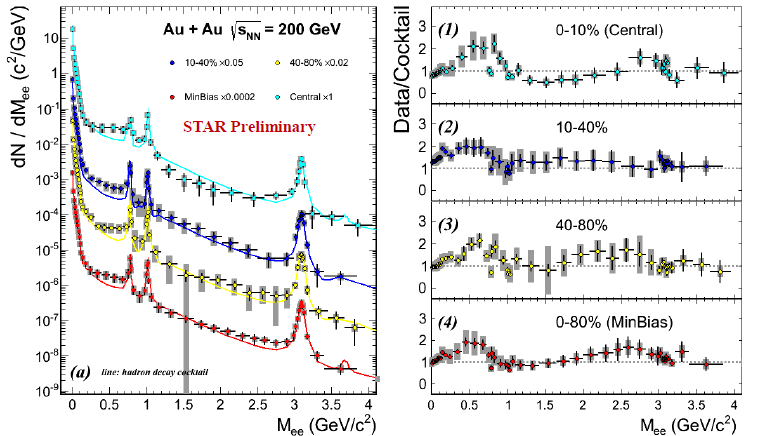 H.J.Specht, Erice 2012
42
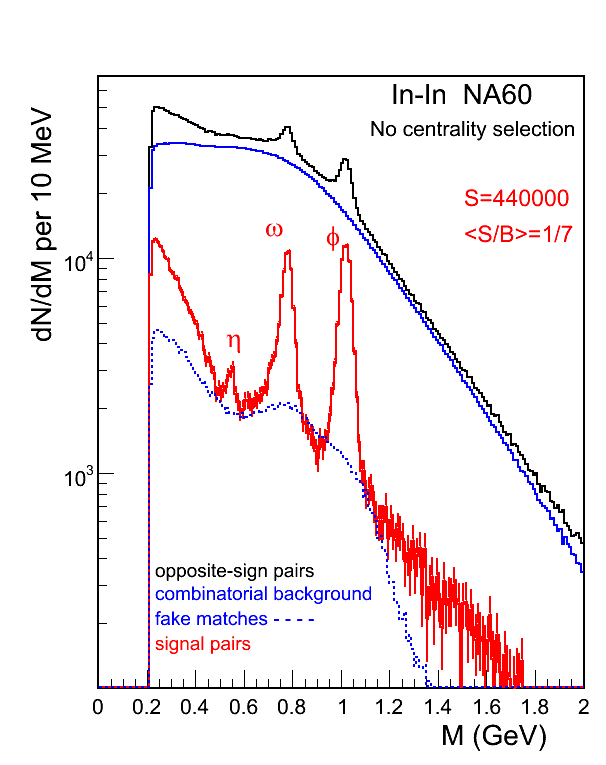 Di-muons simulations for CBM-SIS300 (2009ff)
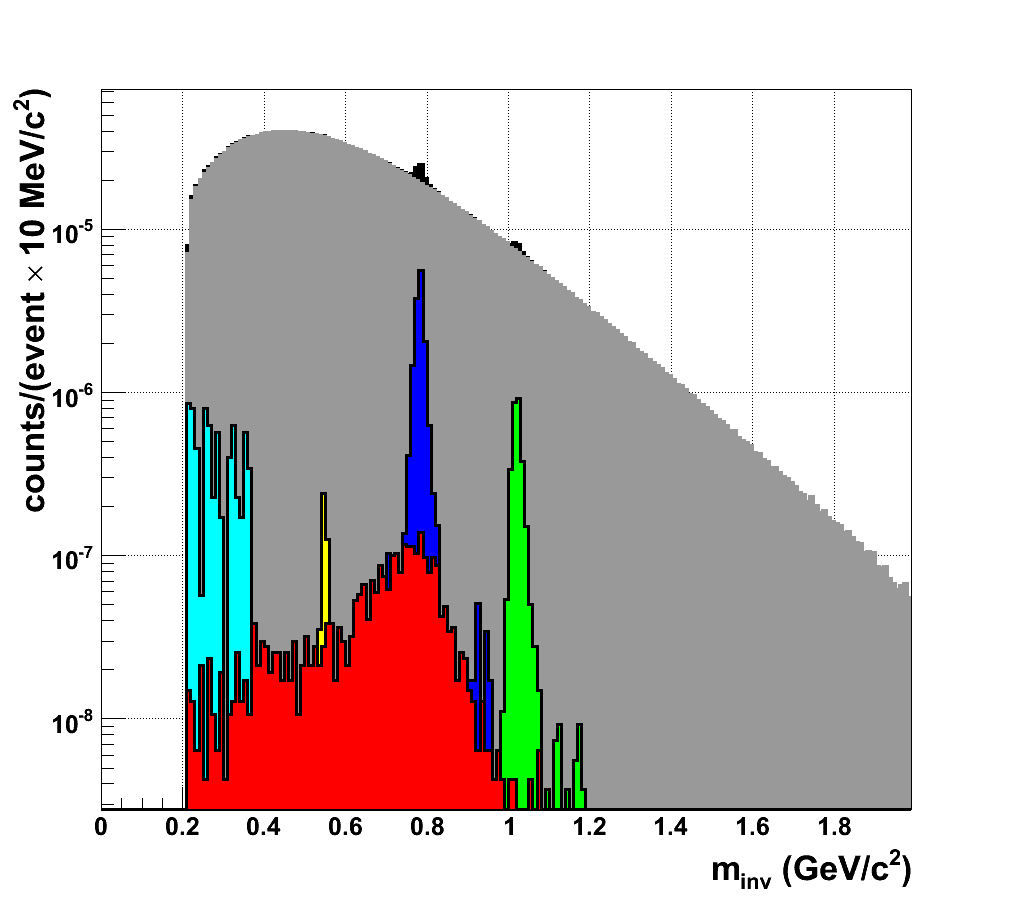 B/S=600
CBM-SIS300
Difference mostly due to the larger acceptance angles at lower energies ?
ρ/ω/φ →μ+μ-
×
B/S=55  80
ρ/ω=1